Implications of
(Mat 28:18-20; Acts 1,2; 17:30,31; Heb 7:1-8:6; 12:22-29; 1 Tim. 2:5,6)
“Opened not His mouth”
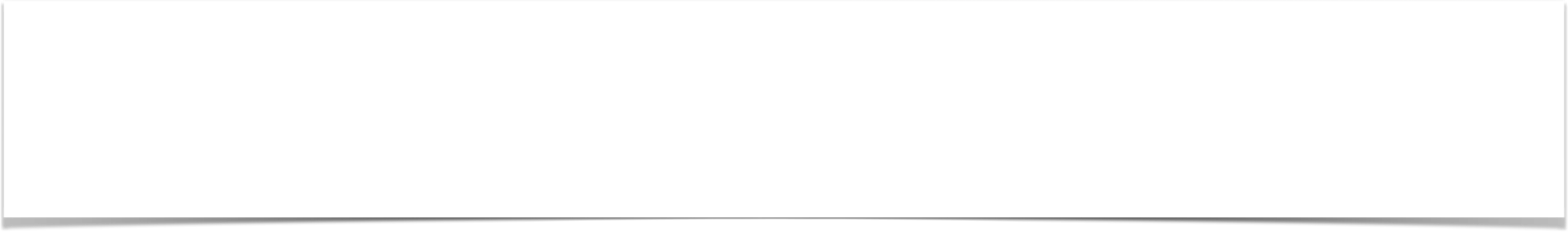 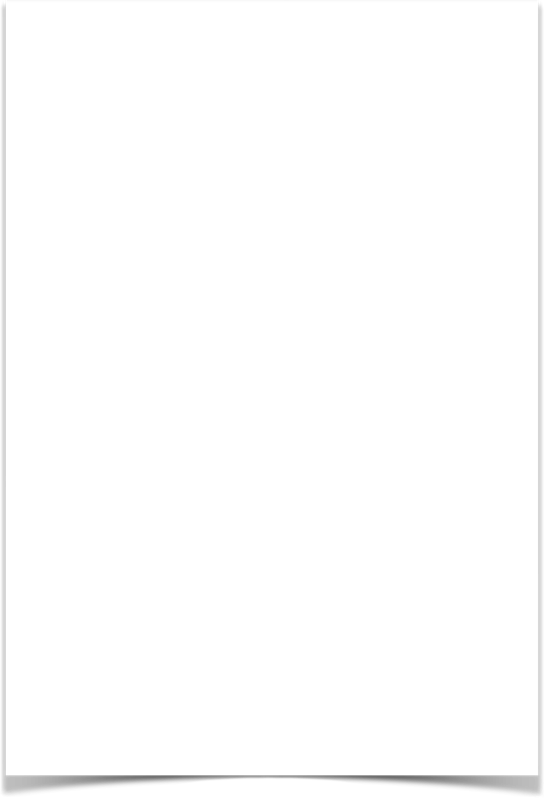 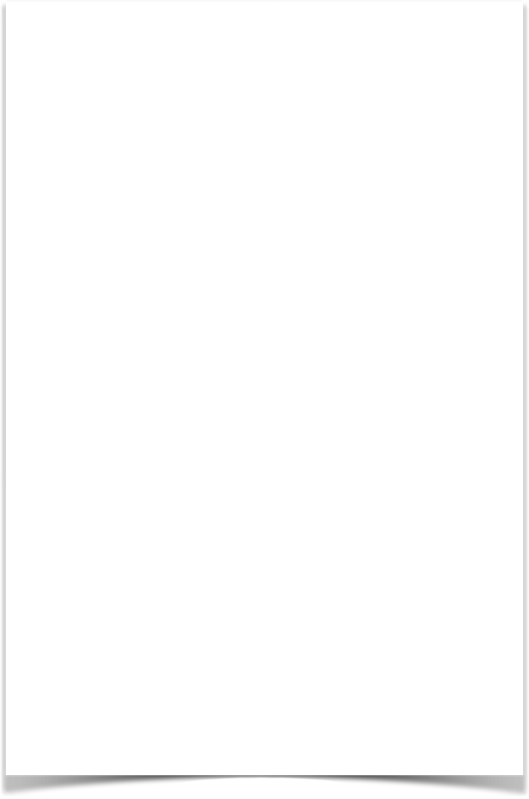 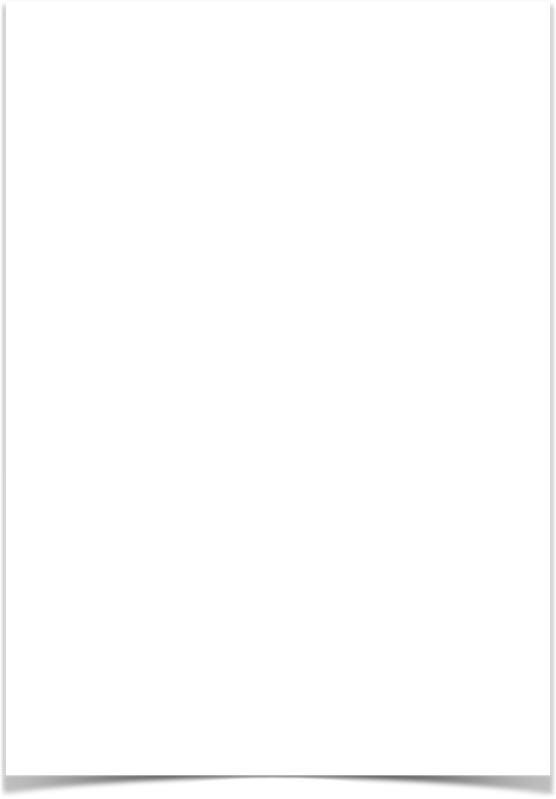 “It is finished”
“Your will be done …”
15 and He died for all, that those who live should live no longer for themselves, but for Him who died for them and rose again. 
2 Corinthians 5:15 (NKJV)
The Cross
COMPLETION
The Garden
COMMITMENT
The Trials
CONTROL
The Garden
COMMITMENT
THE VICTORY!
HE IS NOT HERE; FOR
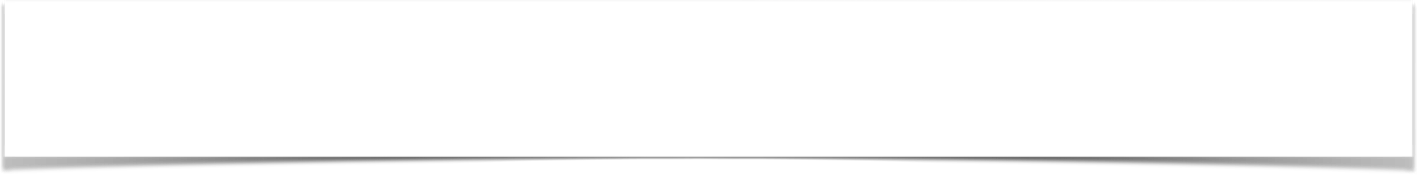 RESURRECTION EVIDENCE
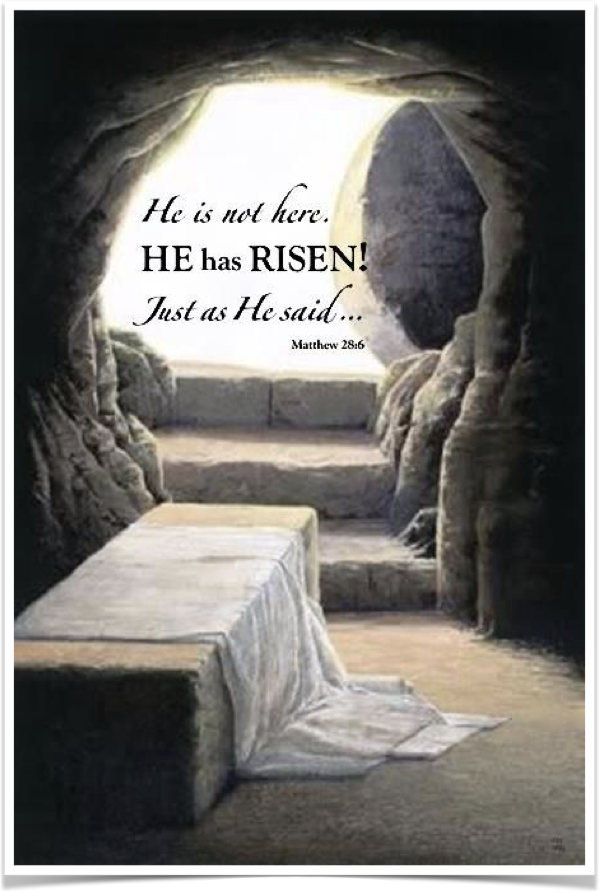 The tomb was empty!
Despite the great lengths taken by the Jews — Mat 27:65,66
Both the Jews and the Romans admit that the tomb was empty — Mat 27:11-15; 
Why the bribery? Why the promise of protection? If Jesus' body had REALLY been stolen - wouldn't the chief priest & elders be clamoring for the guards heads?
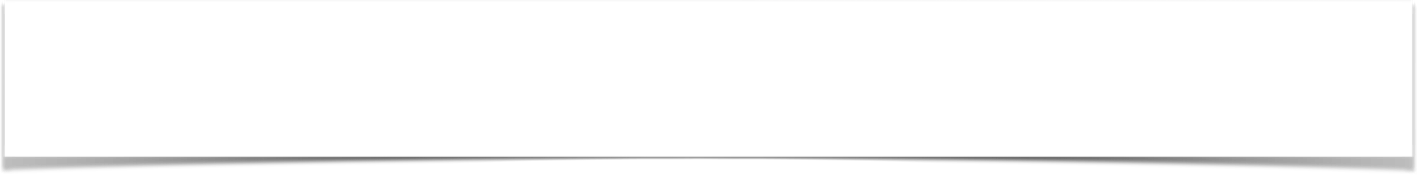 RESURRECTION EVIDENCE
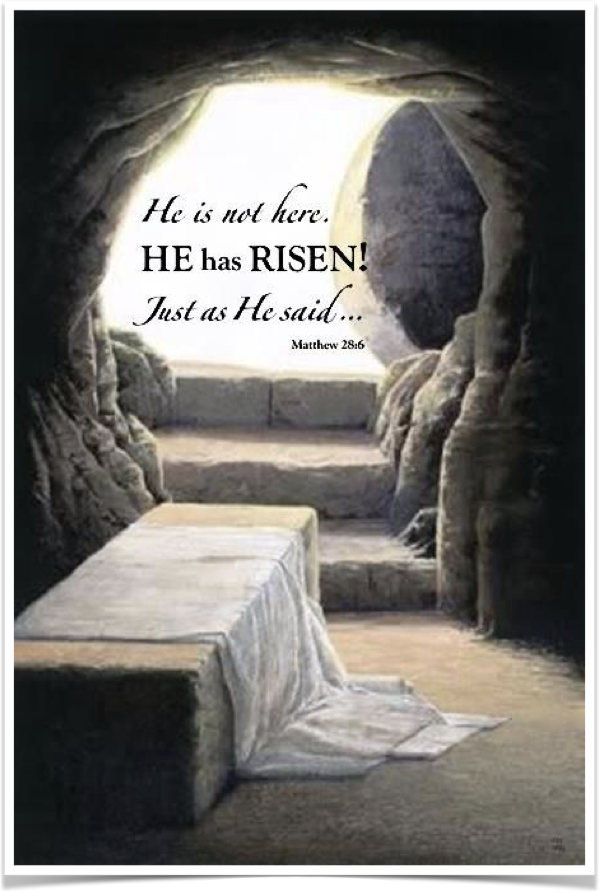 Eyewitness testimony
The women …
The apostles …
More than 500 eyewitnesses 
The unbelieving brother
The zealous enemy turned ardent, devoted, follower.
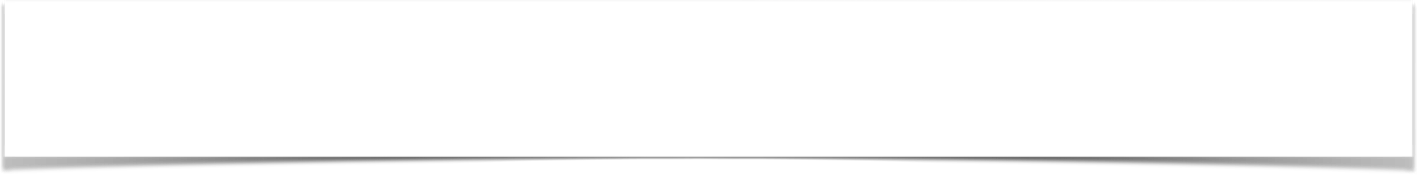 RESURRECTION EVIDENCE
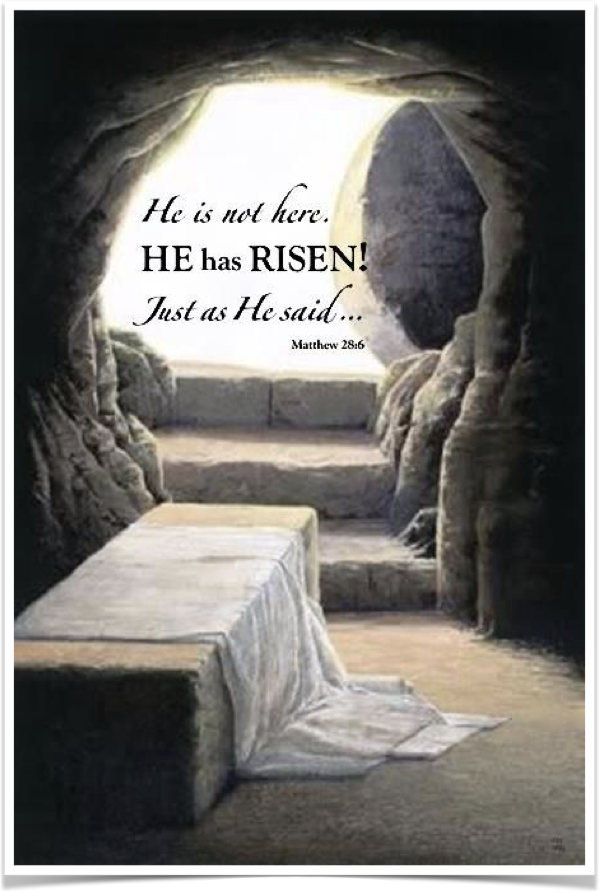 Circumstantial evidence
The church
First day assembly
Baptism
The Lord’s Supper
Changed lives
WILLING TO SUFFER EVEN DEATH!!!
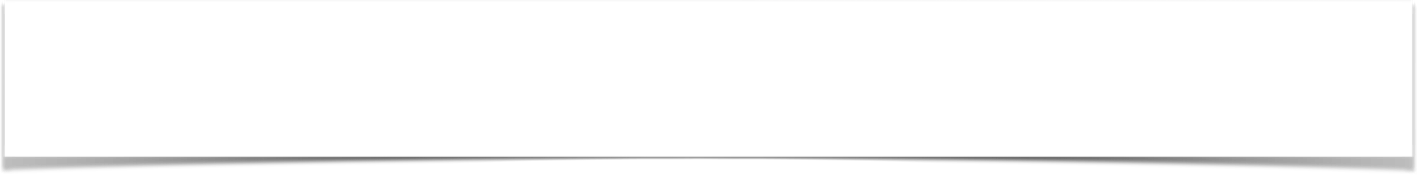 RESURRECTION EVIDENCE
WILLING TO SUFFER — EVEN DEATH!!!
Peter & John — Ac 4:18-20
Apostles — Ac 5:29
Stephen - Ac 7
James, Jesus’ brother & Peter — Ac 12
Paul in Lystra — Ac 14:19
Disciples — Ac 14:22
Paul, Silas, Jailor — Ac 16
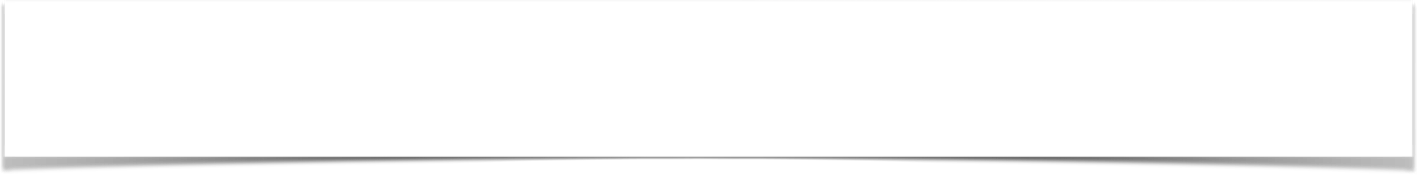 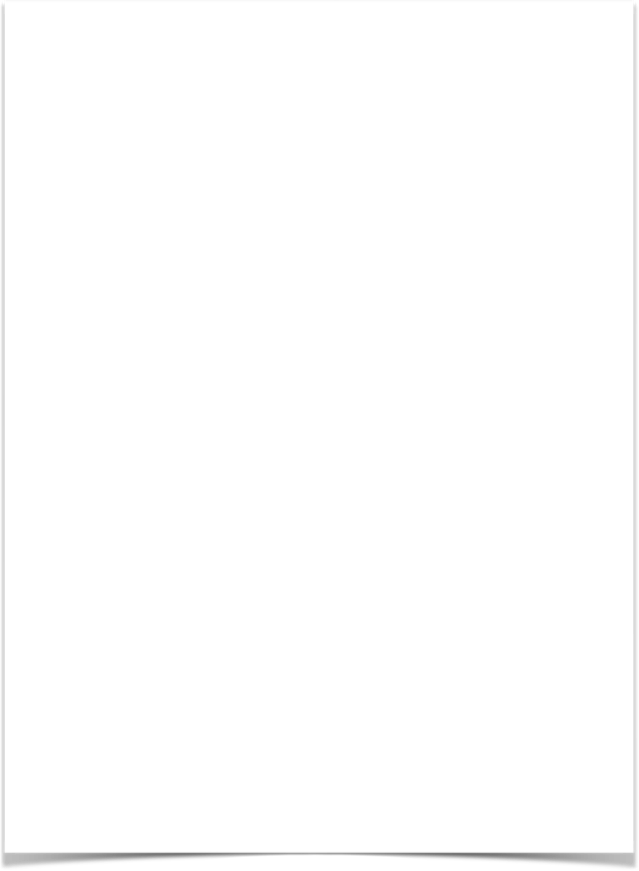 RESURRECTION EVIDENCE
2 Corinthians 4:11–14 (NKJV)
11 For we who live are always delivered to death for Jesus’ sake, that the life of Jesus also may be manifested in our mortal flesh. 12 So then death is working in us, but life in you. 13 And since we have the same spirit of faith, according to what is written, “I believed and therefore I spoke,” we also believe and therefore speak, 14 knowing that He who raised up the Lord Jesus will also raise us up with Jesus, and will present us with you.
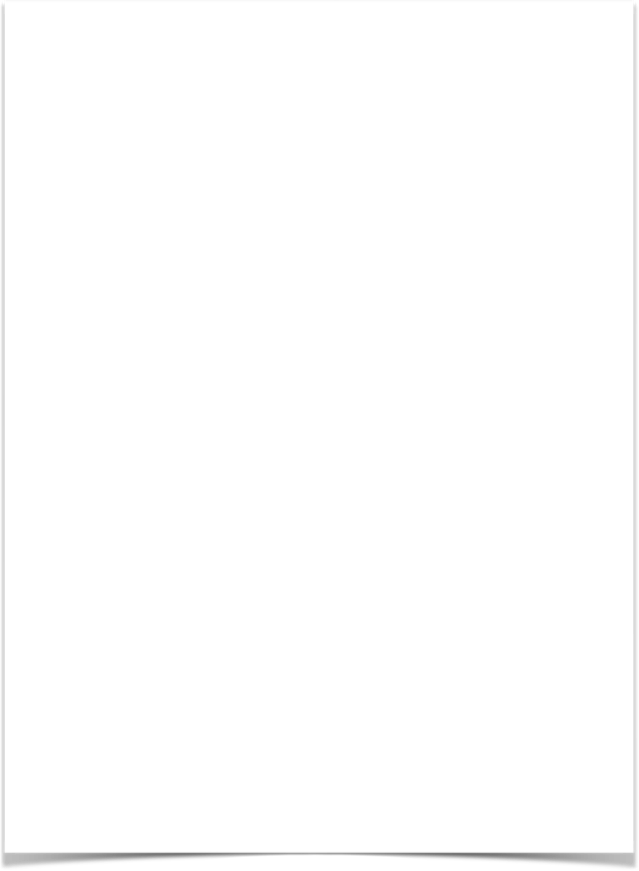 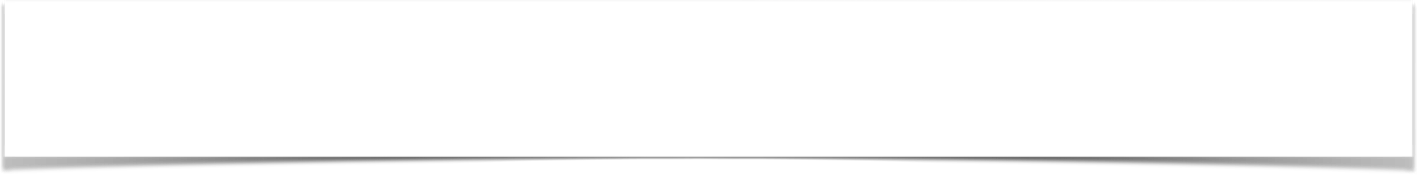 RESURRECTION MOTIVATION
1 Peter 3:18; 4:1–2 (NKJV)  
18 For Christ also suffered once for sins, the just for the unjust, that He might bring us to God, being put to death in the flesh but made alive by the Spirit, … 1 Therefore, since Christ suffered for us in the flesh, arm yourselves also with the same mind, for he who has suffered in the flesh has ceased from sin, 2 that he no longer should live the rest of his time in the flesh for the lusts of men, but for the will of God
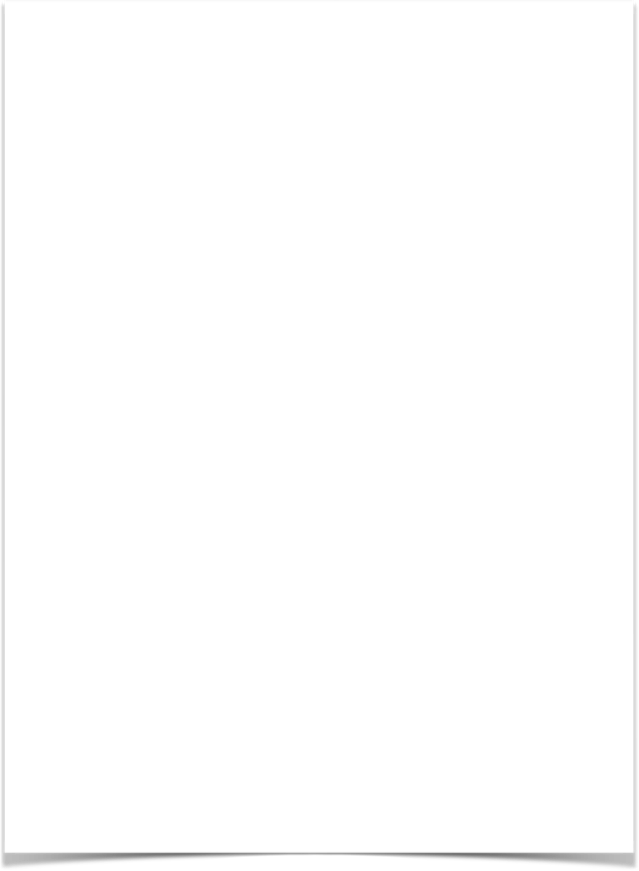 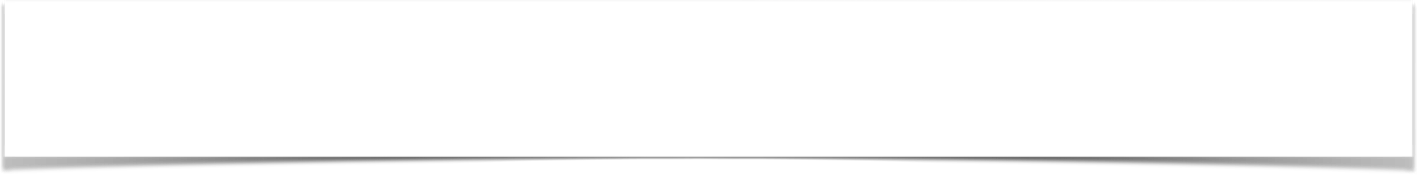 RESURRECTION MOTIVATION
Paul often spoke of the certainty of the resurrection of Jesus in connection with our faithfulness & hope (Rom 8:10-13; 1 Cor 6:14)
Willing to give up EVERYTHING to attain the resurrection from the dead (Philippians 3:7–11)
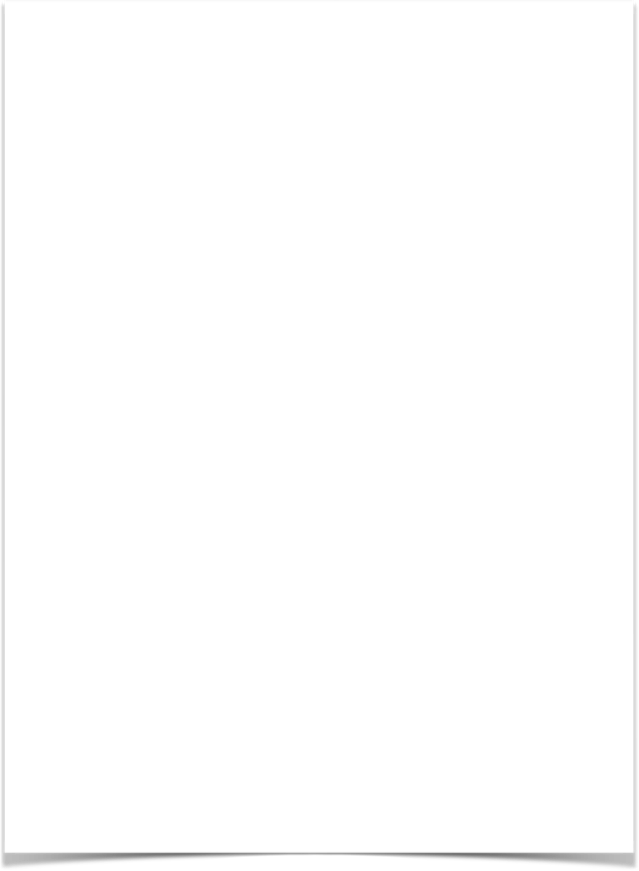 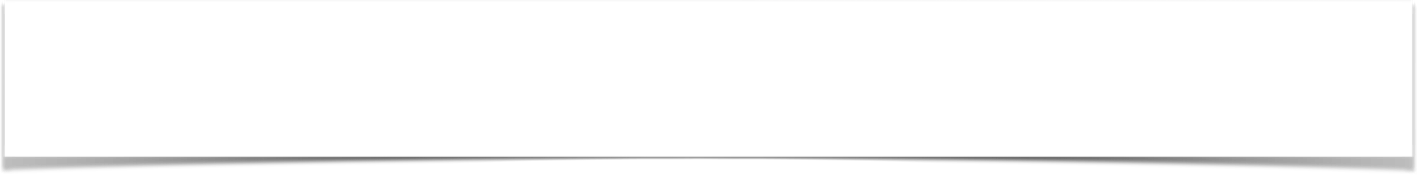 RESURRECTION MOTIVATION
Philippians 3:7–11 (NKJV)
7 But what things were gain to me, these I have counted loss for Christ. 8 Yet indeed I also count all things loss for the excellence of the knowledge of Christ Jesus my Lord, for whom I have suffered the loss of all things, and count them as rubbish, that I may gain Christ 9 and be found in Him, not having my own righteousness, which is from the law, but that which is through faith in Christ, the righteousness which is from God by faith;
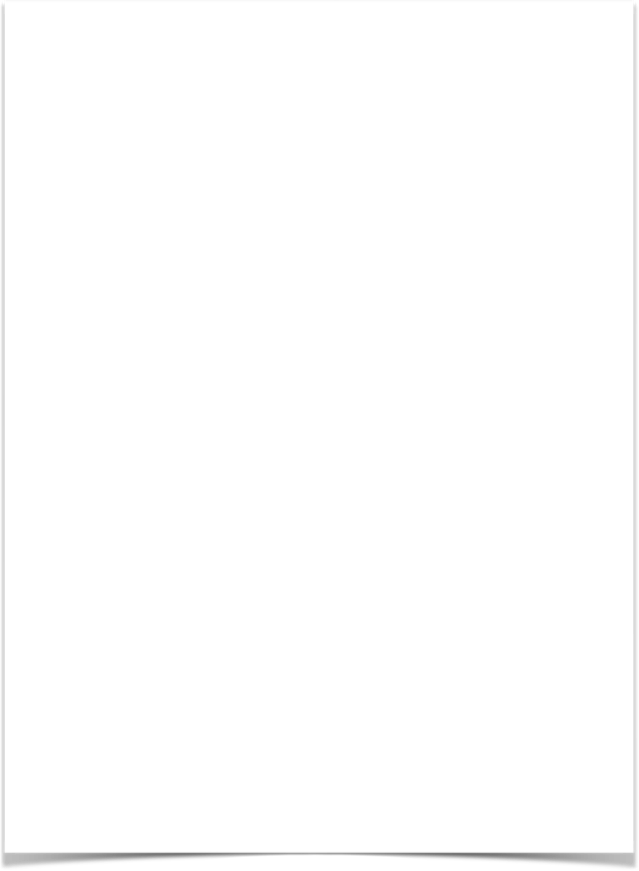 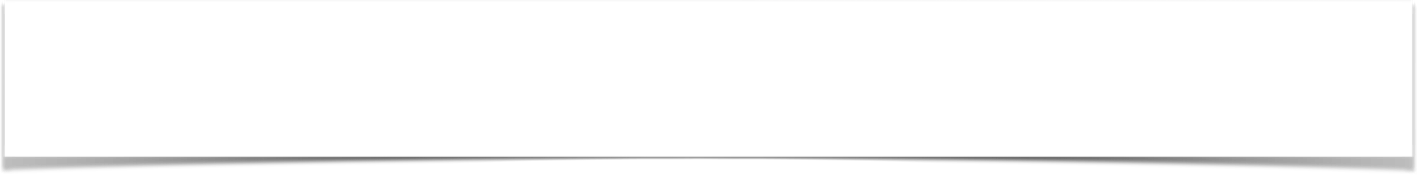 RESURRECTION MOTIVATION
Philippians 3:7–11 (NKJV)
10 that I may know Him and the power of His resurrection, and the fellowship of His sufferings, being conformed to His death, 11 if, by any means, I may attain to the resurrection from the dead.
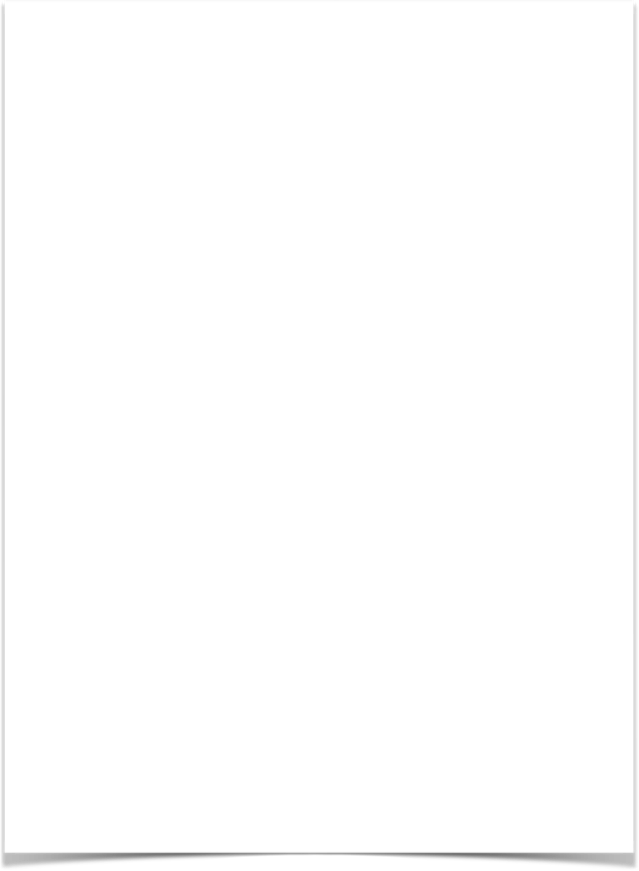 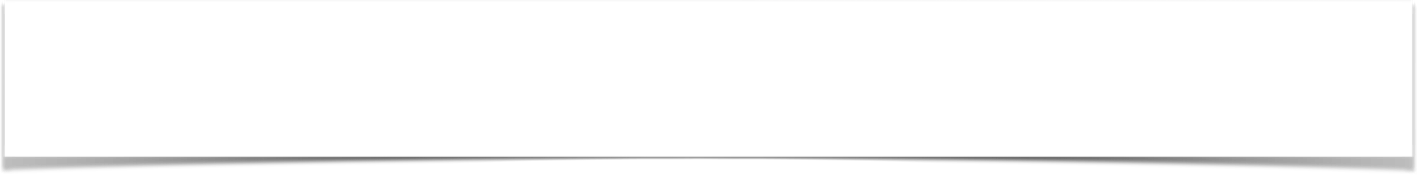 RESURRECTION MOTIVATION
Revelation 2:10 (NKJV) 
10 Do not fear any of those things which you are about to suffer. Indeed, the devil is about to throw some of you into prison, that you may be tested, and you will have tribulation ten days. Be faithful until death, and I will give you the crown of life.
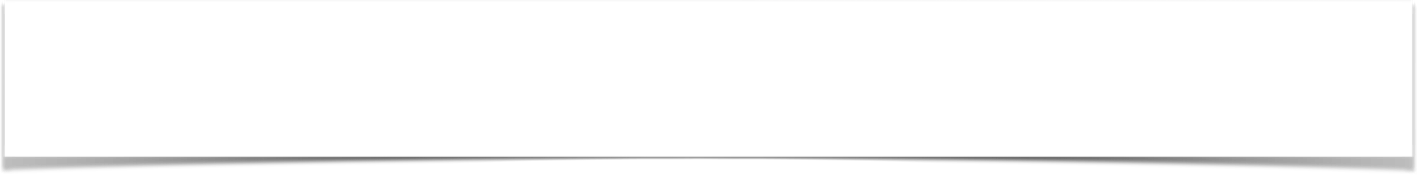 40 Days Between Resurrection & Ascension
Implications of
Acts 1:1–11 (NKJV)
1 The former account I made, O Theophilus, of all that Jesus began both to do and teach, 2 until the day in which He was taken up, after He through the Holy Spirit had given commandments to the apostles whom He had chosen, 3 to whom He also presented Himself alive after His suffering by many infallible proofs, being seen by them during forty days and speaking of the things pertaining to the kingdom of God. 4 And being assembled together with them, He commanded them not to depart from Jerusalem, but to wait for the Promise of the Father, “which,” He said, “you have heard from Me; 5 for John truly baptized with water, but you shall be baptized with the Holy Spirit not many days from now.”
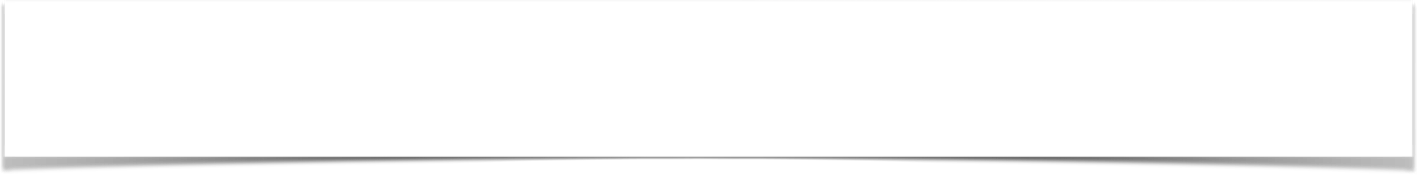 40 Days Between Resurrection & Ascension
Implications of
Acts 1:1–11 (NKJV)
6 Therefore, when they had come together, they asked Him, saying, “Lord, will You at this time restore the kingdom to Israel?” 7 And He said to them, “It is not for you to know times or seasons which the Father has put in His own authority. 8 But you shall receive power when the Holy Spirit has come upon you; and you shall be witnesses to Me in Jerusalem, and in all Judea and Samaria, and to the end of the earth.”
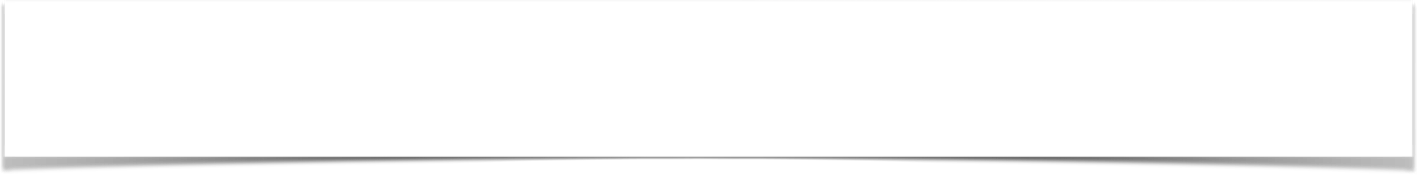 40 Days Between Resurrection & Ascension
Implications of
Acts 1:1–11 (NKJV)
9 Now when He had spoken these things, while they watched, He was taken up, and a cloud received Him out of their sight. 10 And while they looked steadfastly toward heaven as He went up, behold, two men stood by them in white apparel, 11 who also said, “Men of Galilee, why do you stand gazing up into heaven? This same Jesus, who was taken up from you into heaven, will so come in like manner as you saw Him go into heaven.”
Implications of
& Ascension
KING
HIGH PRIEST
MEDIATOR
JUDGE
(Mat 28:18-20; Acts 1,2; 17:30,31; Heb 7:1-8:6; 12:22-29; 1 Tim. 2:5,6)
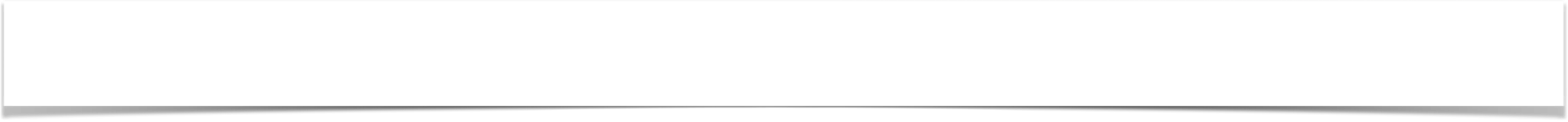 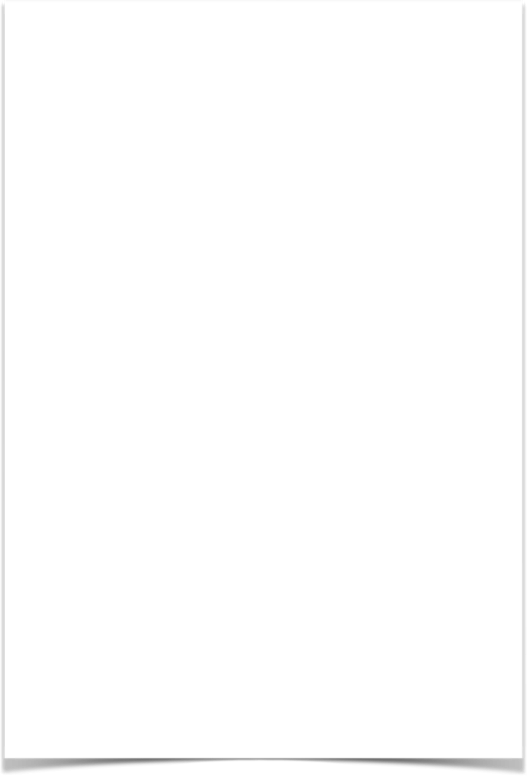 CHRIST ASCENDED To RECEIVE DOMINION
Implications of
Daniel 7:13–14 (NKJV) 
13 “I was watching in the night visions, And behold, One like the Son of Man, Coming with the clouds of heaven! He came to the Ancient of Days, And they brought Him near before Him. 14 Then to Him was given dominion and glory and a kingdom, That all peoples, nations, and languages should serve Him. His dominion is an everlasting dominion, Which shall not pass away, And His kingdom the one Which shall not be destroyed.
KING
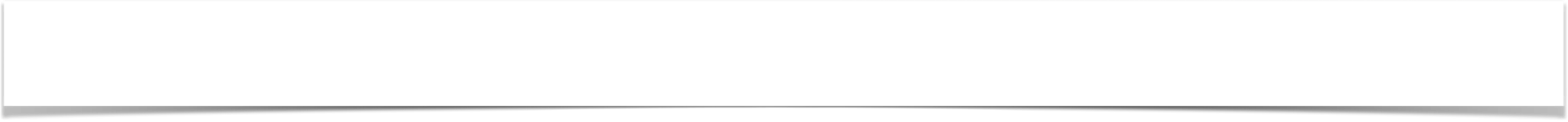 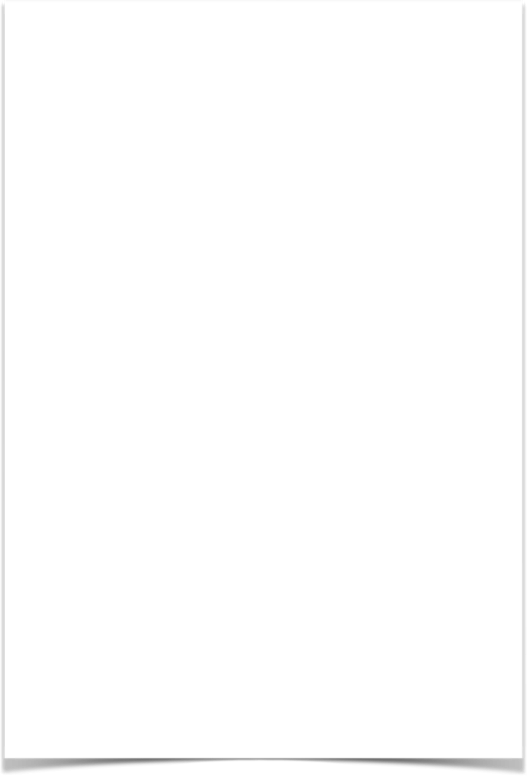 CHRIST ASCENDED To RECEIVE DOMINION
Implications of
A SPIRITUAL KINGDOM
John 18:36 (NKJV) 
36 Jesus answered, “My kingdom is not of this world. If My kingdom were of this world, My servants would fight, so that I should not be delivered to the Jews; but now My kingdom is not from here.”
KING
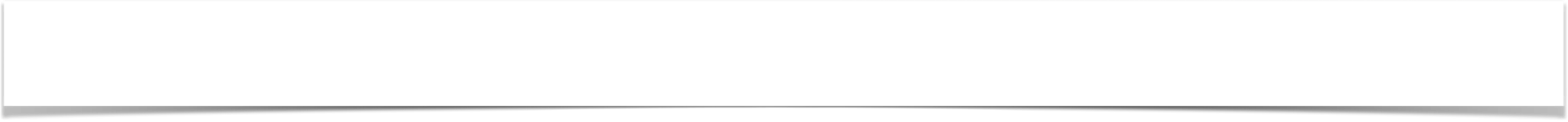 “He would raise up the Christ to sit on his throne”
Implications of
Acts 2:29–36 (NKJV)
29 “Men and brethren, let me speak freely to you of the patriarch David, that he is both dead and buried, and his tomb is with us to this day. 30 Therefore, being a prophet, and knowing that God had sworn with an oath to him that of the fruit of his body, according to the flesh, He would raise up the Christ to sit on his throne, 31 he, foreseeing this, spoke concerning the resurrection of the Christ, that His soul was not left in Hades, nor did His flesh see corruption. 32 This Jesus God has raised up, of which we are all witnesses. 33 Therefore being exalted to the right hand of God, and having received from the Father the promise of the Holy Spirit, He poured out this which you now see and hear. 34 “For David did not ascend into the heavens, but he says himself: ‘The Lord said to my Lord, “Sit at My right hand, 35 Till I make Your enemies Your footstool.” ’ 36 “Therefore let all the house of Israel know assuredly that God has made this Jesus, whom you crucified, both Lord and Christ.”
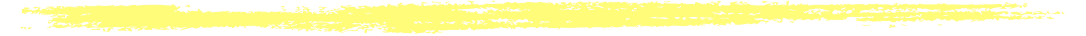 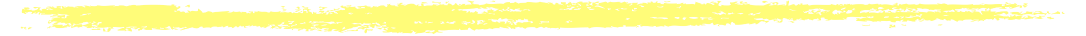 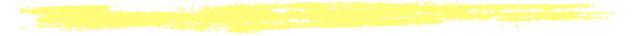 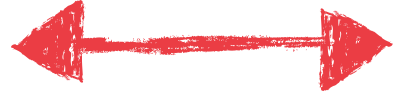 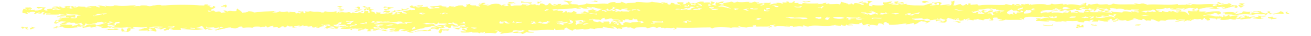 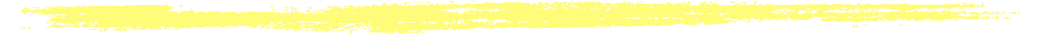 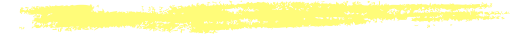 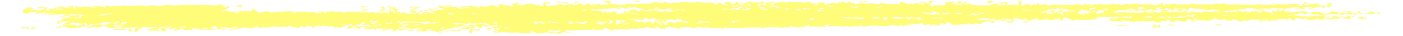 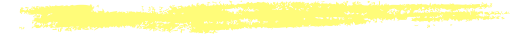 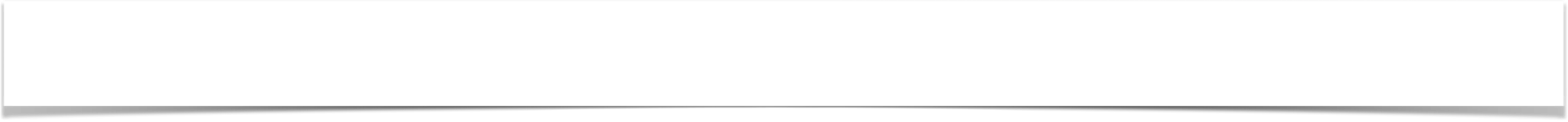 “He would raise up the Christ to sit on his throne”
Implications of
Acts 2:29–36 (NKJV)
29 “Men and brethren, let me speak freely to you of the patriarch David, that he is both dead and buried, and his tomb is with us to this day. 30 Therefore, being a prophet, and knowing that God had sworn with an oath to him that of the fruit of his body, according to the flesh, He would raise up the Christ to sit on his throne, 31 he, foreseeing this, spoke concerning the resurrection of the Christ, that His soul was not left in Hades, nor did His flesh see corruption. 32 This Jesus God has raised up, of which we are all witnesses. 33 Therefore being exalted to the right hand of God, and having received from the Father the promise of the Holy Spirit, He poured out this which you now see and hear. 34 “For David did not ascend into the heavens, but he says himself: ‘The Lord said to my Lord, “Sit at My right hand, 35 Till I make Your enemies Your footstool.” ’ 36 “Therefore let all the house of Israel know assuredly that God has made this Jesus, whom you crucified, both Lord and Christ.”
1 Corinthians 15:23–26 (NKJV)
23 But each one in his own order: Christ the firstfruits, afterward those who are Christ’s at His coming. 24 Then comes the end, when He delivers the kingdom to God the Father, when He puts an end to all rule and all authority and power. 25 For He must reign till He has put all enemies under His feet. 26 The last enemy that will be destroyed is death.
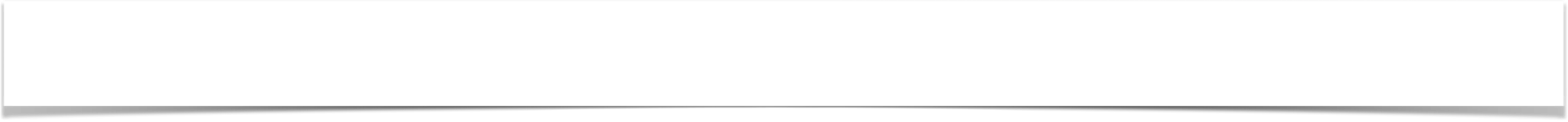 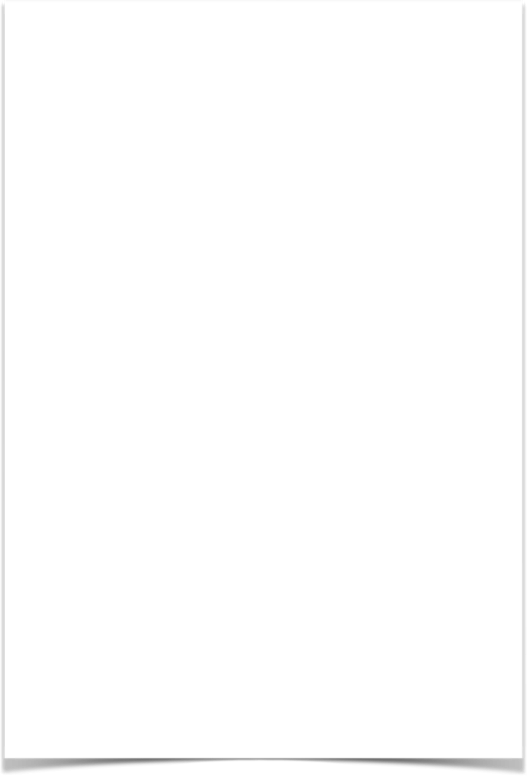 CHRIST ASCENDED To RECEIVE DOMINION
Implications of
King of kings / Lord of lords
Revelation 17:14 (NKJV) 
14 These will make war with the Lamb, and the Lamb will overcome them, for He is Lord of lords and King of kings; and those who are with Him are called, chosen, and faithful.”
KING
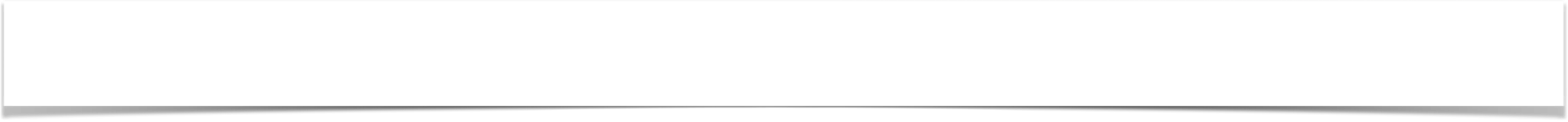 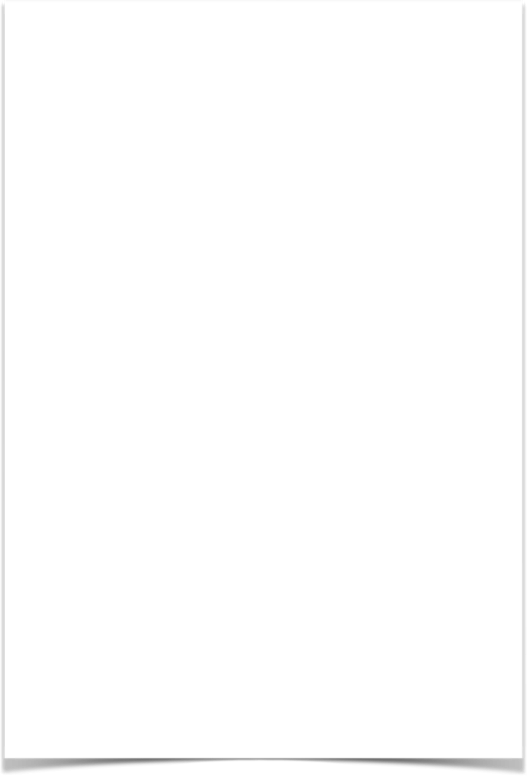 CHRIST ASCENDED To RECEIVE DOMINION
Implications of
King of kings / Lord of lords
Revelation 19:15–16 (NKJV) 
15 Now out of His mouth goes a sharp sword, that with it He should strike the nations. And He Himself will rule them with a rod of iron. He Himself treads the winepress of the fierceness and wrath of Almighty God. 16 And He has on His robe and on His thigh a name written: KING OF KINGS AND LORD OF LORDS
KING
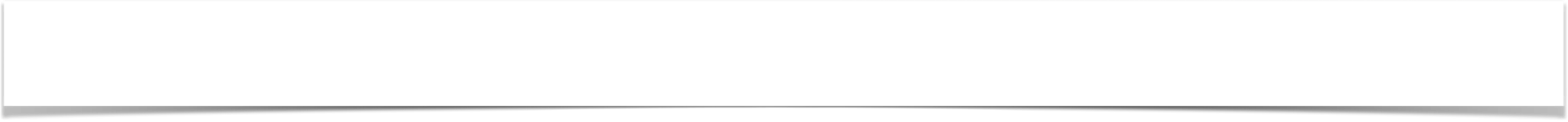 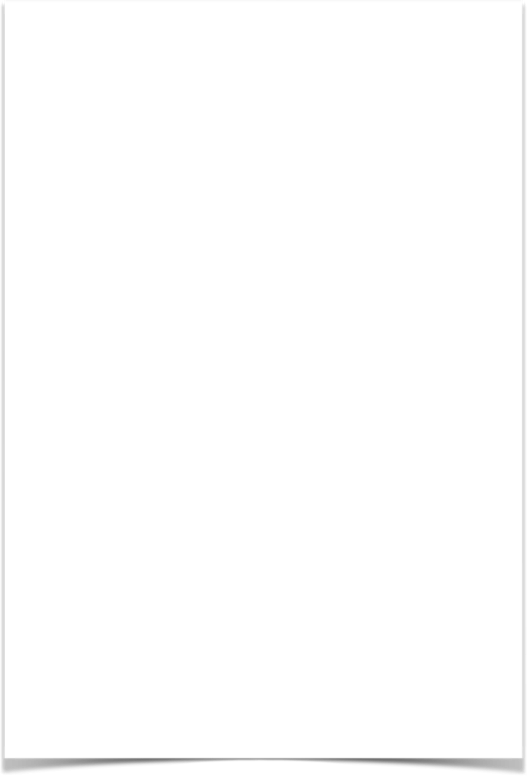 CHRIST ASCENDED To RECEIVE DOMINION
Implications of
King of kings / Lord of lords 
To be the successor to the Throne of David (2 Sam 7:12-16; 1 Chro 17:11-15; Isa. 9:6; Luke 1:26-33, 69; John 18:37). 
He is NOW on David’s throne (Mat 28:18-20; Acts 2:30-36; Heb. 1:3, 8; Matt. 28:18; Rev 1:4,5; 17:14;19:16; Zec 6:12,13). 
Jesus will return that authority to the Father after the Judgment (1 Cor. 15:23-28).
KING
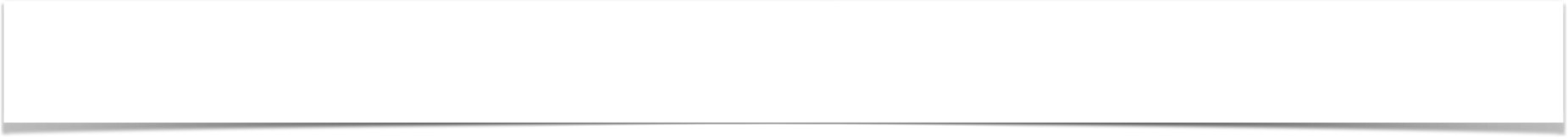 “We have such a High Priest … ”
Implications of
Hebrews 7:22–27 (NKJV) 
22 by so much more Jesus has become a surety of a better covenant. 23 Also there were many priests, because they were prevented by death from continuing. 24 But He, because He continues forever, has an unchangeable priesthood. 25 Therefore He is also able to save to the uttermost those who come to God through Him, since He always lives to make intercession for them. 26 For such a High Priest was fitting for us, who is holy, harmless, undefiled, separate from sinners, and has become higher than the heavens; 27 who does not need daily, as those high priests, to offer up sacrifices, first for His own sins and then for the people’s, for this He did once for all when He offered up Himself.
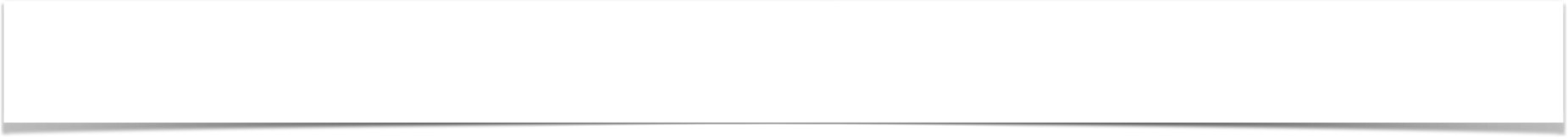 “We have such a High Priest … ”
Implications of
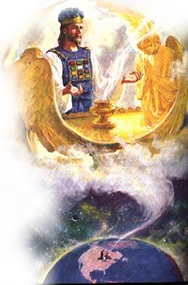 Hebrews 8:1–5 (NKJV)
1 Now this is the main point of the things we are saying: We have such a High Priest, who is seated at the right hand of the throne of the Majesty in the heavens, 2 a Minister of the sanctuary and of the true tabernacle which the Lord erected, and not man. 3 For every high priest is appointed to offer both gifts and sacrifices. Therefore it is necessary that this One also have something to offer.
HIGH PRIEST
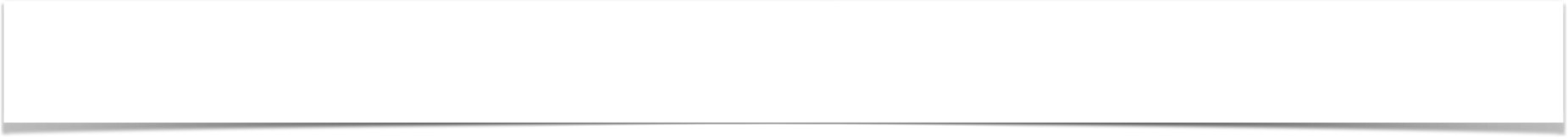 “We have such a High Priest … ”
Implications of
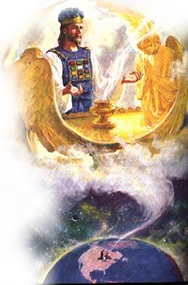 Zechariah 6:12–13 (NKJV) 
12 Then speak to him, saying, ‘Thus says the Lord of hosts, saying: “Behold, the Man whose name is the BRANCH! From His place He shall branch out, And He shall build the temple of the Lord; 13 Yes, He shall build the temple of the Lord. He shall bear the glory, And shall sit and rule on His throne; So He shall be a priest on His throne, And the counsel of peace shall be between them both.” ’
HIGH PRIEST
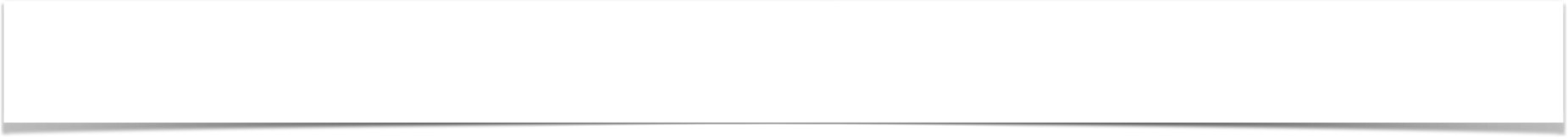 “We have such a High Priest … ”
Implications of
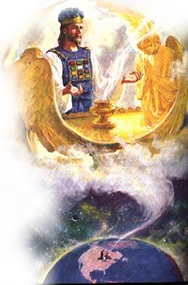 Hebrews 9:11–12 (NKJV)
11 But Christ came as High Priest of the good things to come, with the greater and more perfect tabernacle not made with hands, that is, not of this creation. 12 Not with the blood of goats and calves, but with His own blood He entered the Most Holy Place once for all, having obtained eternal redemption.
HIGH PRIEST
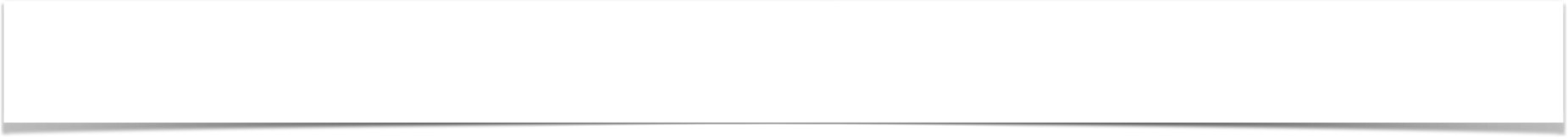 “We have such a High Priest … ”
Implications of
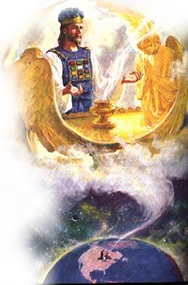 HIGH PRIEST ON HIS THRONE
Just as prophesied (Ps 110:1-4; Zec 6:12-13)
After the order of Melchizedek, not Aaron,  — appointed by God (Ps 110:1-4; Heb 5:4-10; 7:13-17)
Enduring priesthood by virtue of His endless life (Heb. 7:15-25).
Sinless / Perfect sacrifice – once for ALL (Heb 5:1-10; 7:26,27; 10:10-14)
HIGH PRIEST
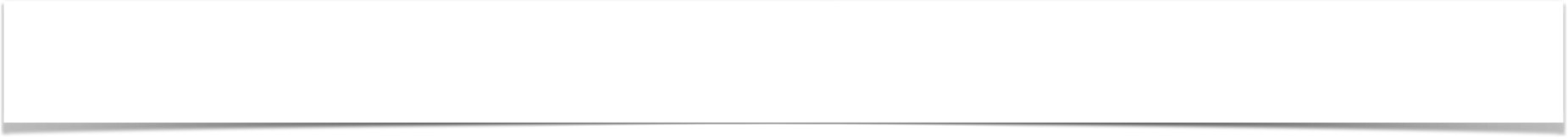 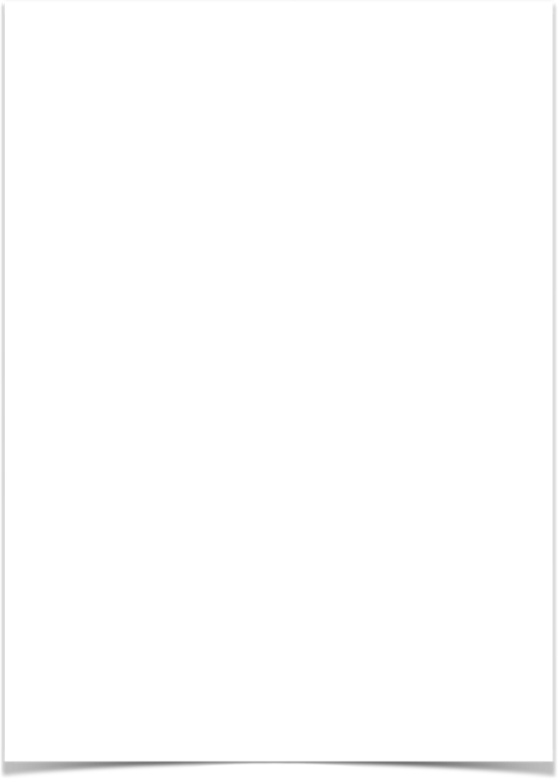 “He always lives to make intercession for them ”
Implications of
Hebrews 7:25 (NKJV) 
25 Therefore He is also able to save to the uttermost those who come to God through Him, since He always lives to make intercession for them.
MEDIATOR
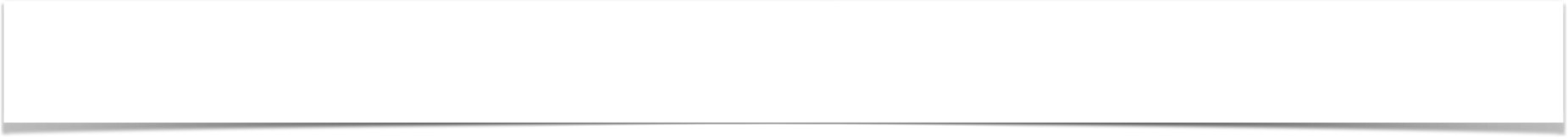 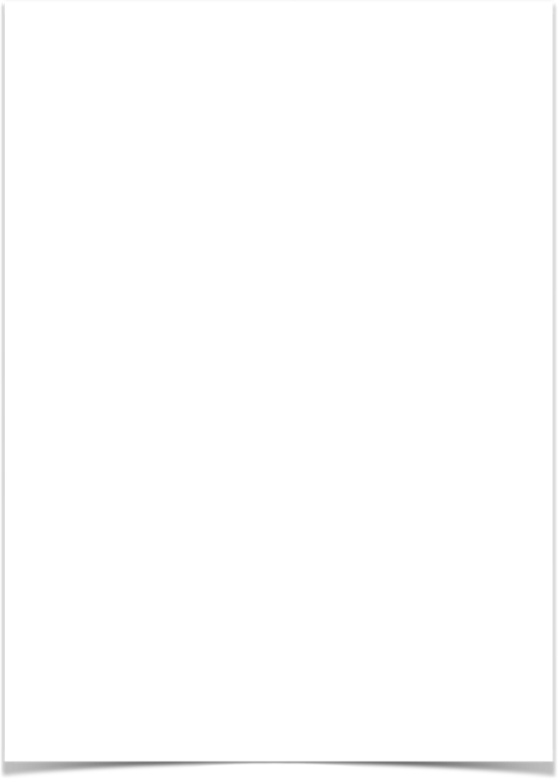 “He always lives to make intercession for them ”
Implications of
Hebrews 9:24 (NKJV) 
24 For Christ has not entered the holy places made with hands, which are copies of the true, but into heaven itself, now to appear in the presence of God for us;
MEDIATOR
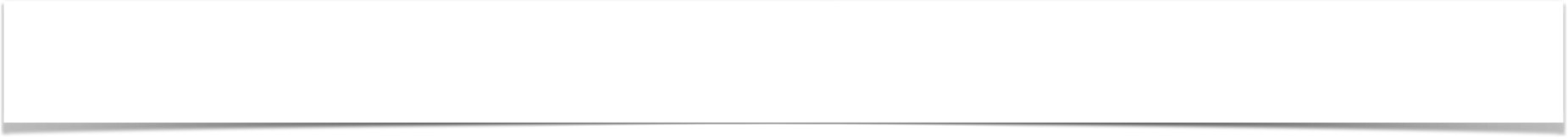 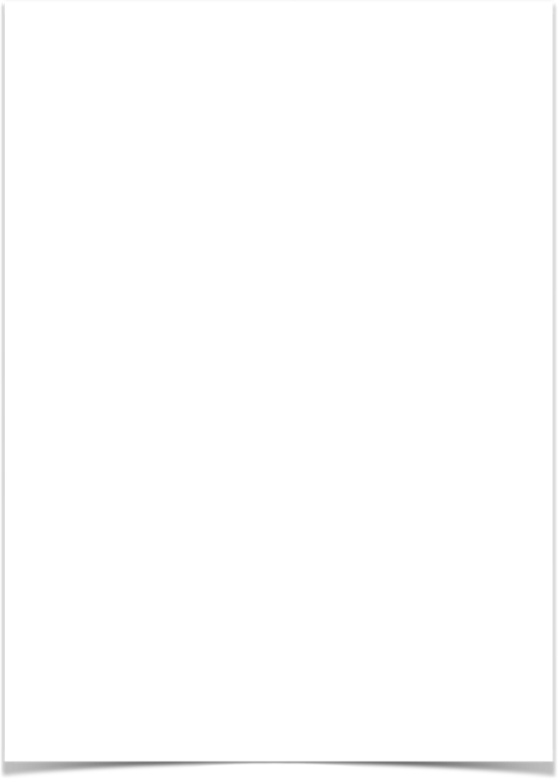 “He always lives to make intercession for them ”
Implications of
Romans 8:34 (NKJV)
34 Who is he who condemns? It is Christ who died, and furthermore is also risen, who is even at the right hand of God, who also makes intercession for us.
MEDIATOR
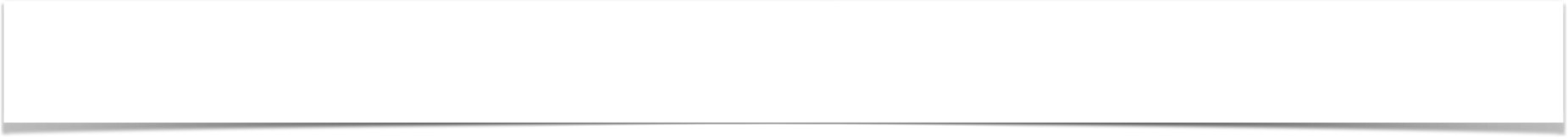 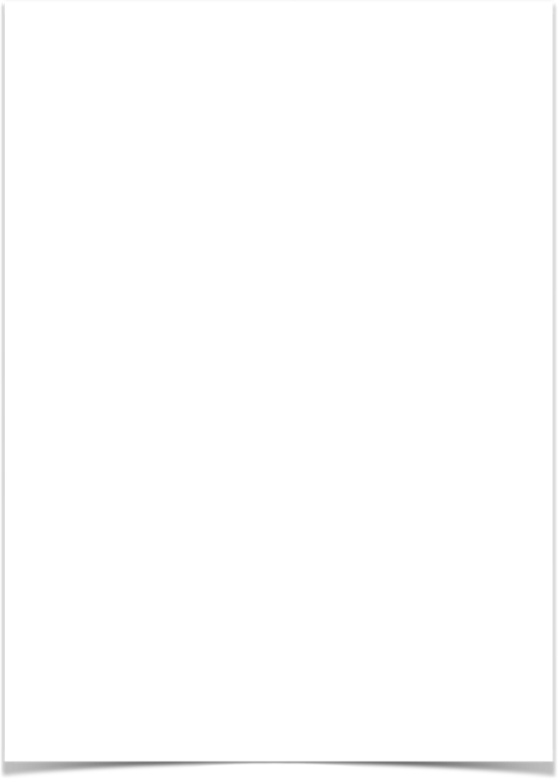 “He always lives to make intercession for them ”
Implications of
1 John 2:1 (NKJV) 
1 My little children, these things I write to you, so that you may not sin. And if anyone sins, we have an Advocate with the Father, Jesus Christ the righteous.
MEDIATOR
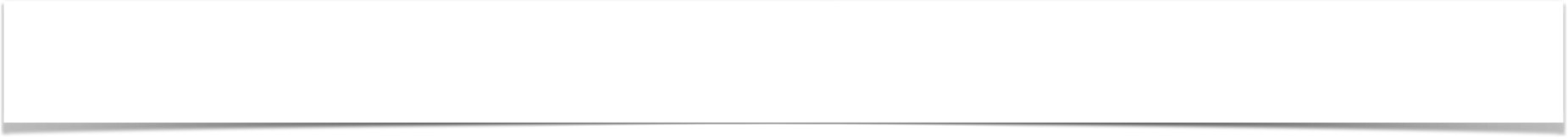 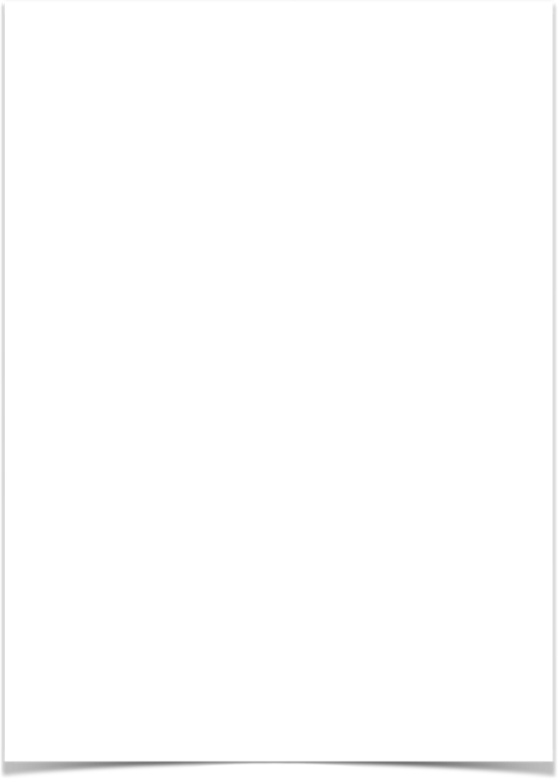 “He always lives to make intercession for them ”
Implications of
Advocate – Noun - <G3875> - παράκλητος, paraklētos
Usage Notes: lit., "called to one's side," i.e., to one's aid … for giving aid. It was used in a court of justice to denote a legal assistant, counsel for the defense, an advocate; then, generally, one who pleads another's cause, an intercessor, advocate, as in 1 John 2:1, of the Lord Jesus. — 
Vine's Expository Dictionary of Old and New Testament Words
MEDIATOR
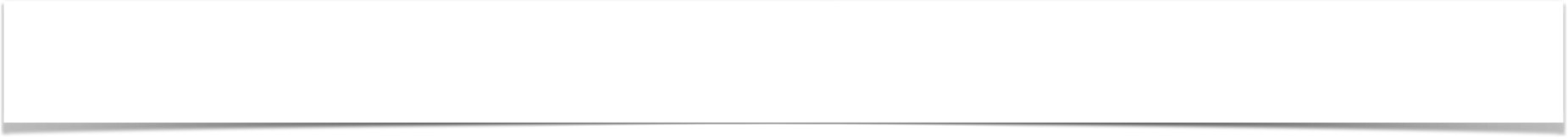 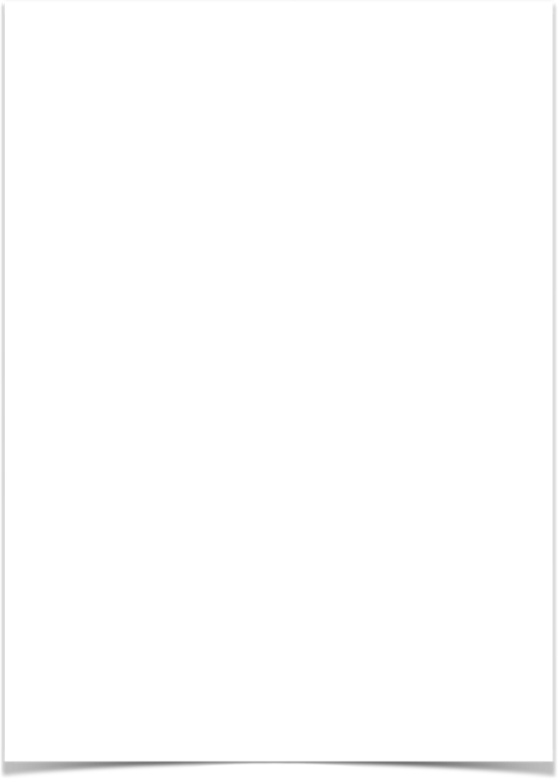 “He always lives to make intercession for them ”
Implications of
1 Timothy 2:5–6 (NKJV) 
5 For there is one God and one Mediator between God and men, the Man Christ Jesus, 6 who gave Himself a ransom for all, to be testified in due time,
MEDIATOR
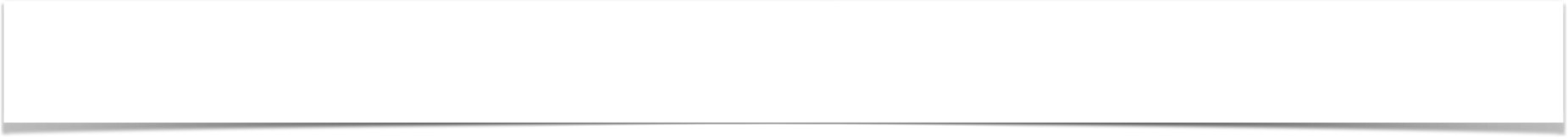 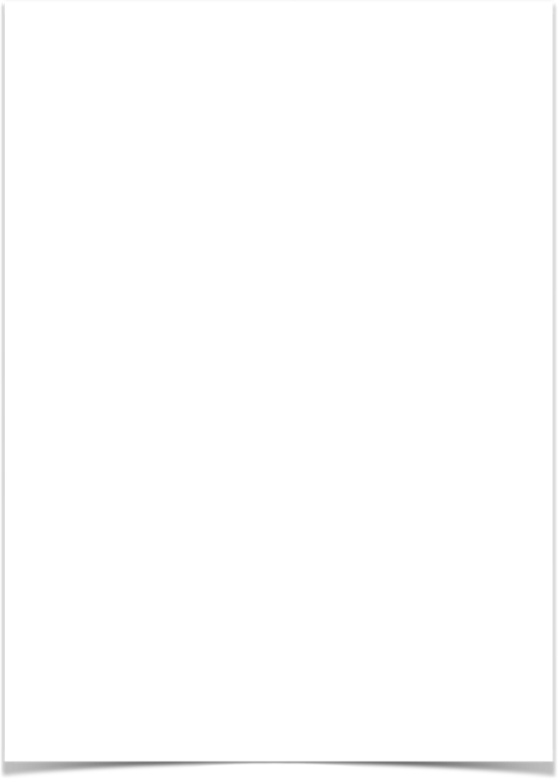 “He always lives to make intercession for them ”
Implications of
Mediator - <G3316> μεσίτης, mesitēs
lit., "a go-between" (from mesos, "middle," and eimi, "to go"), is used in two ways in the NT,  (a) "one who mediates" between two parties with a view to producing peace, as in 1 Tim. 2:5, though more than mere "mediatorship" is in view, for the salvation of men necessitated that the Mediator should Himself posses the nature and attributes of Him towards whom He acts, and should likewise participate in the nature of those for whom He acts (sin apart);
MEDIATOR
—Vine's Expository Dictionary of Old and New Testament Words
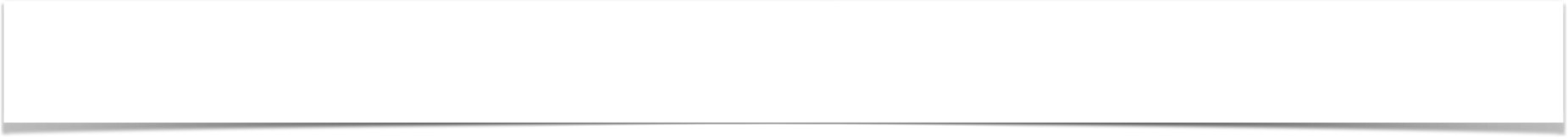 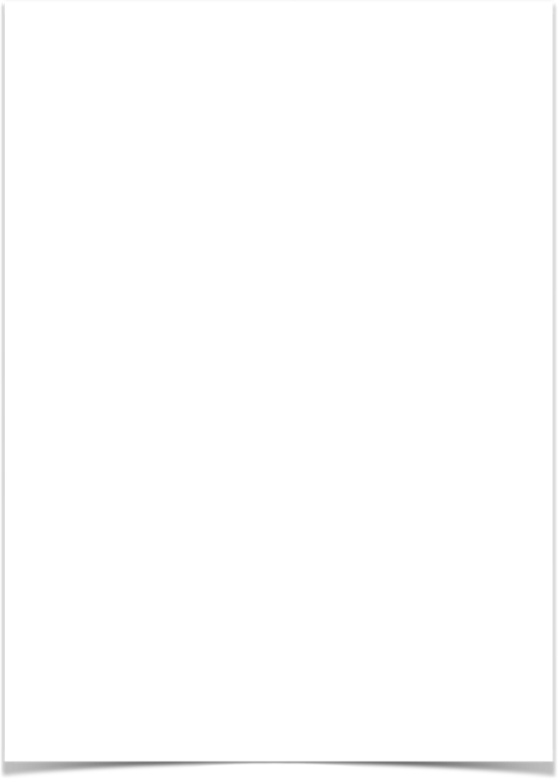 “He always lives to make intercession for them ”
Implications of
Mediator - <G3316> μεσίτης, mesitēs
only by being possessed both of deity and humanity could He comprehend the claims of the one and the needs of the other; further, the claims and the needs could be met only by One who, Himself being proved sinless, would offer Himself an expiatory sacrifice on behalf of men;
MEDIATOR
—Vine's Expository Dictionary of Old and New Testament Words
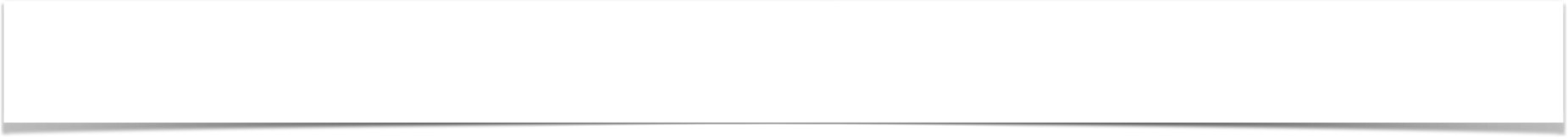 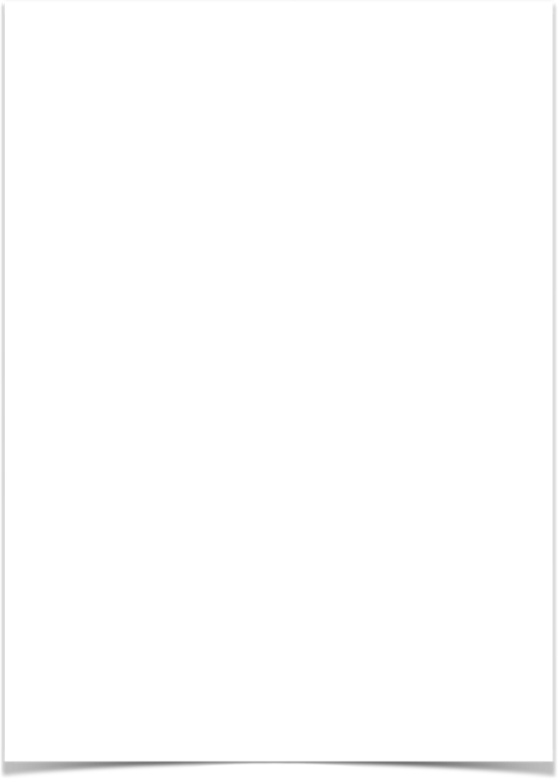 “He always lives to make intercession for them ”
Implications of
Mediator - <G3316> μεσίτης, mesitēs
(b) "one who acts as a gurantee" so as to secure something which otherwise would not be obtained. Thus in Heb. 8:6; Heb. 9:15; Heb. 12:24 Christ is the Surety of "the better covenant," "the new covenant," guaranteeing its terms for His people. In Gal. 3:19 Moses is spoken of as a "mediator," and the statement is made that "a mediator is not a mediator of one," Gal 3:20, that is, of one party. Here the contrast is between the promise given to Abraham and the giving of the Law. The Law was a covenant enacted between God and the Jewish people, requiring fulfillment by both parties. . . . 
—Vine's Expository Dictionary of Old and New Testament Words
MEDIATOR
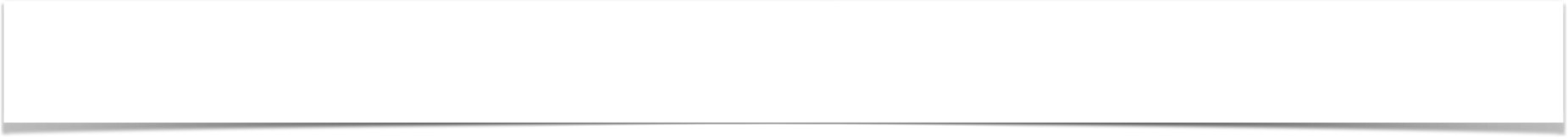 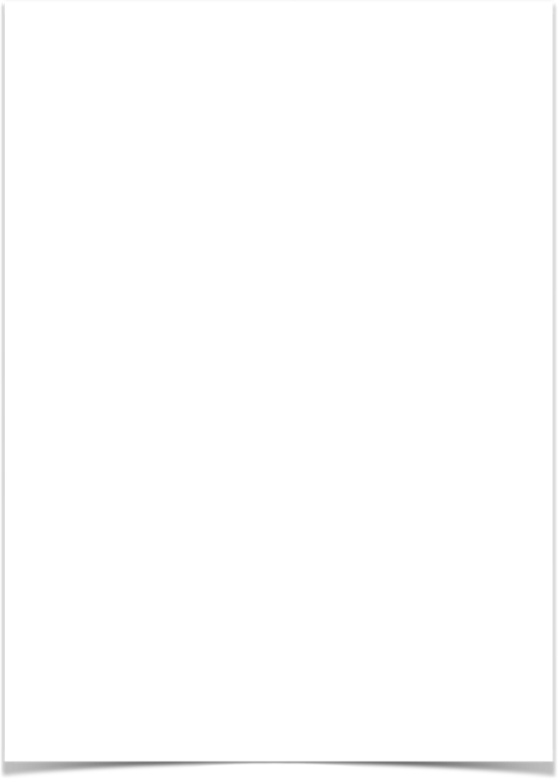 “He always lives to make intercession for them ”
Implications of
Mediator - <G3316> μεσίτης, mesitēs
one who intervenes between two, either in order to make or restore peace and friendship, or to form a compact, or for ratifying a covenant: “a medium of communication, arbitrator” . . . i.e. every mediator, whoever acts as mediator, ἑνοςουκ εστι, does not belong to one party but to two or more, Galatians 3:20. Used of Moses, as one who brought the commands of God to the people of Israel and acted as mediator with God on behalf of the people, Galatians 3:19 (cf. Deuteronomy 5:5 . . .). Christ is called the μεσιτης Θεου και ανθρωπων, since he interposed by his death and restored the harmony between God and man which human sin had broken, 1 Timothy 2:5; also μεσιτης διαθηκης, Hebrews 8:6; 9:15; 12:24. 
—Thayer's Greek-English Lexicon
MEDIATOR
Implications of
>>>> OUR RESURRECTION <<<<
John 5:28–29 (NKJV)
28 Do not marvel at this; for the hour is coming in which all who are in the graves will hear His voice 29 and come forth—those who have done good, to the resurrection of life, and those who have done evil, to the resurrection of condemnation.
Implications of
>>>> OUR RESURRECTION <<<<
Acts 24:15–16 (NKJV) 
15 I have hope in God, which they themselves also accept, that there will be a resurrection of the dead, both of the just and the unjust. 16 This being so, I myself always strive to have a conscience without offense toward God and men.
Implications of
>>>> OUR RESURRECTION <<<<
2 Corinthians 4:13–14 (NKJV) 
13 And since we have the same spirit of faith, according to what is written, “I believed and therefore I spoke,” we also believe and therefore speak, 14 knowing that He who raised up the Lord Jesus will also raise us up with Jesus, and will present us with you.
Implications of
>>>> OUR RESURRECTION <<<<
Romans 8:11 (NKJV) 
11 But if the Spirit of Him who raised Jesus from the dead dwells in you, He who raised Christ from the dead will also give life to your mortal bodies through His Spirit who dwells in you.
Implications of
>>>> OUR RESURRECTION <<<<
1 Corinthians 6:13–14 (NKJV) 
13 Foods for the stomach and the stomach for foods, but God will destroy both it and them. Now the body is not for sexual immorality but for the Lord, and the Lord for the body. 14 And God both raised up the Lord and will also raise us up by His power.
Implications of
>>>> OUR RESURRECTION <<<<
Philippians 3:10–11 (NKJV) 
10 that I may know Him and the power of His resurrection, and the fellowship of His sufferings, being conformed to His death, 11 if, by any means, I may attain to the resurrection from the dead.
Implications of
>>>> OUR RESURRECTION <<<<
Philippians 3:20–21 (NKJV) 
20 For our citizenship is in heaven, from which we also eagerly wait for the Savior, the Lord Jesus Christ, 21 who will transform our lowly body that it may be conformed to His glorious body, according to the working by which He is able even to subdue all things to Himself.
Implications of
>>>> OUR RESURRECTION <<<<
1 Thessalonians 4:13–15 (NKJV) 
13 But I do not want you to be ignorant, brethren, concerning those who have fallen asleep, lest you sorrow as others who have no hope. 14 For if we believe that Jesus died and rose again, even so God will bring with Him those who sleep in Jesus. 15 For this we say to you by the word of the Lord, that we who are alive and remain until the coming of the Lord will by no means precede those who are asleep.
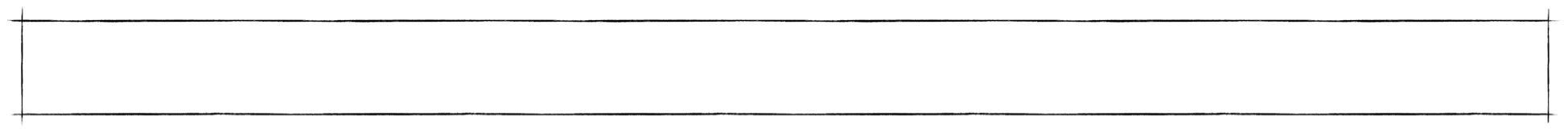 The Foundation of our Hope is the Resurrection of Christ
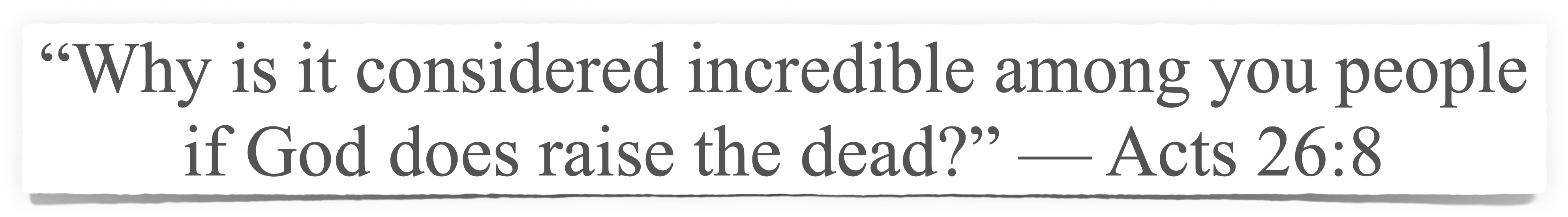 JESUS’ BODILY RESURRECTION
OUR
The 


G
O
S
P
E
L
Our

R
E
S
U
R
R
E
C
T
I
O
N
F
O
R
G
I
V
E
N
E
S
S
P
R
E
A
C
H
I
N
G
O.T.
H
O
P
E
WHY WE (PHARISEES) BELIEVE IN A BODILY RESURRECTION
H
O
P
E
The Errors of The Sadducees
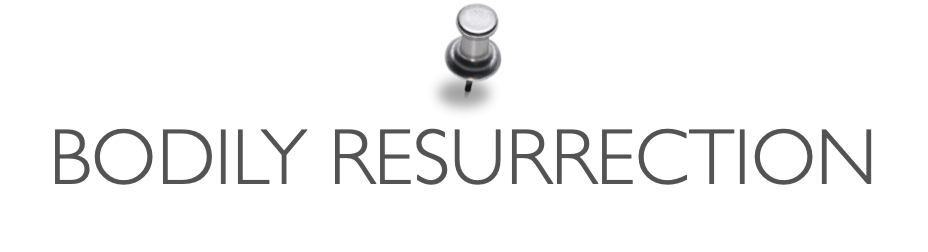 Implications of
>>>> OUR RESURRECTION <<<<
BY FAR, THE MOST COMPREHENSIVE TREATMENT OF OUR RESURRECTION IS FOUND IN 1 CORINTHIANS 15
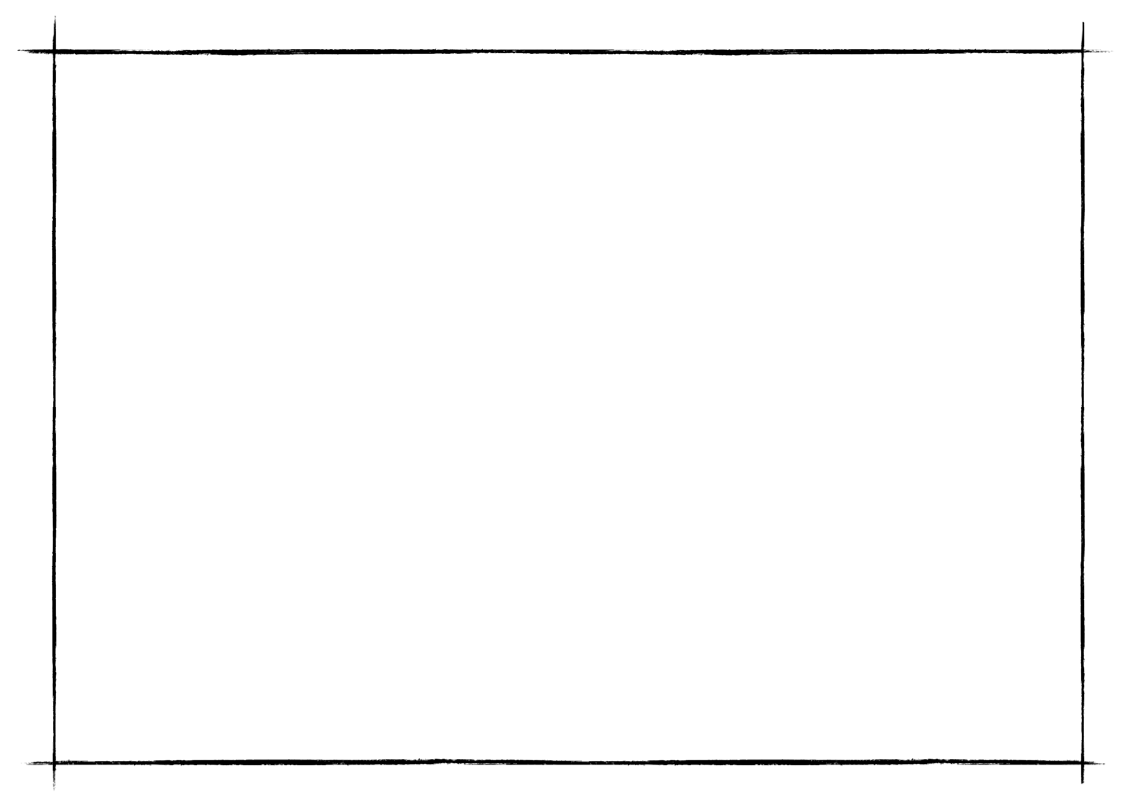 Implications of
The Corinthians were not denying the bodily resurrection of Jesus, but the future bodily resurrection of humanity. (vs. 11) 
If there is no resurrection of the dead, then Christ is not risen (15:12)
>>>> OUR RESURRECTION <<<<
1 Corinthians 15:12–20 (NASB95) 
12 Now if Christ is preached, that He has been raised from the dead, how do some among you say that there is no resurrection of the dead?
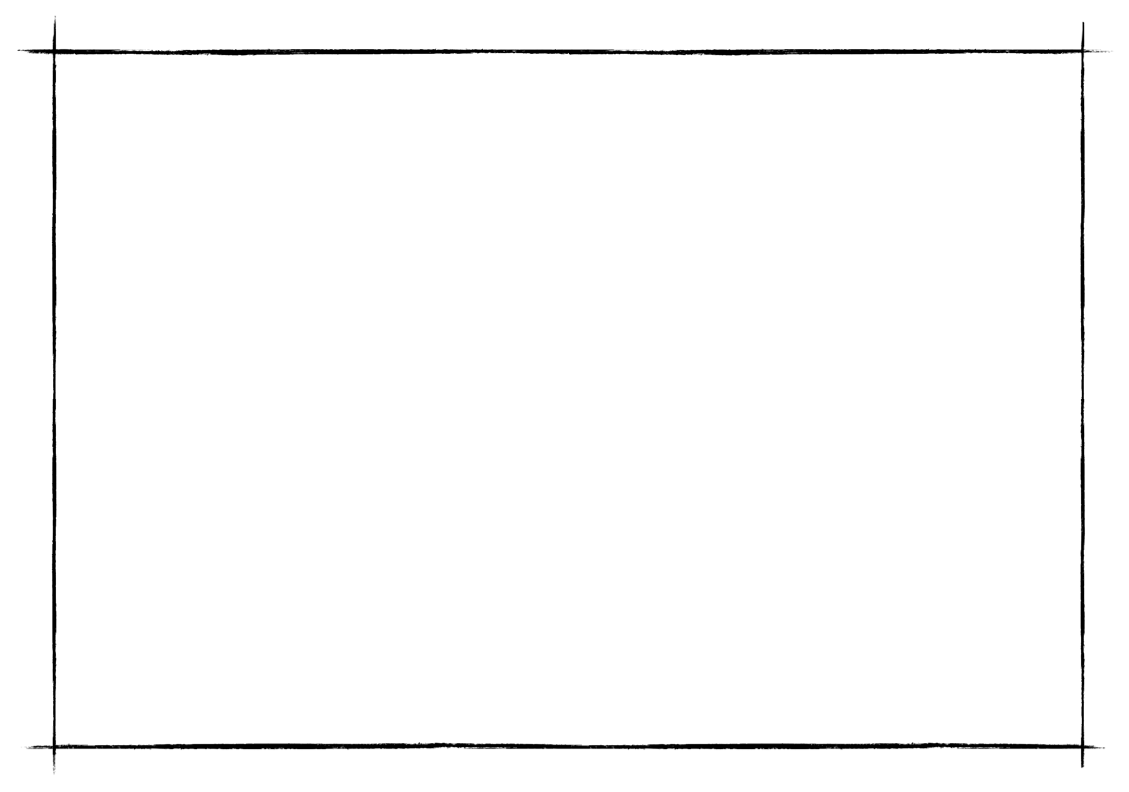 Implications of
The logical consequence of denying the future bodily resurrection would lead to the denial of the bodily resurrection of Jesus.
The resurrection they were denying was the same in kind as the resurrection of Jesus!
>>>> OUR RESURRECTION <<<<
1 Corinthians 15:12–20 (NASB95) 
12 Now if Christ is preached, that He has been raised from the dead, how do some among you say that there is no resurrection of the dead?
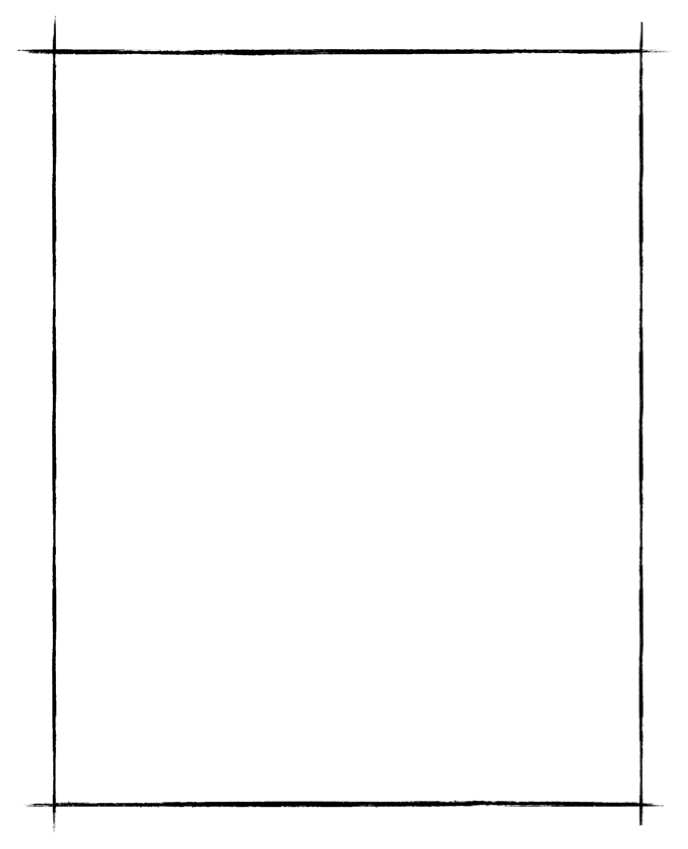 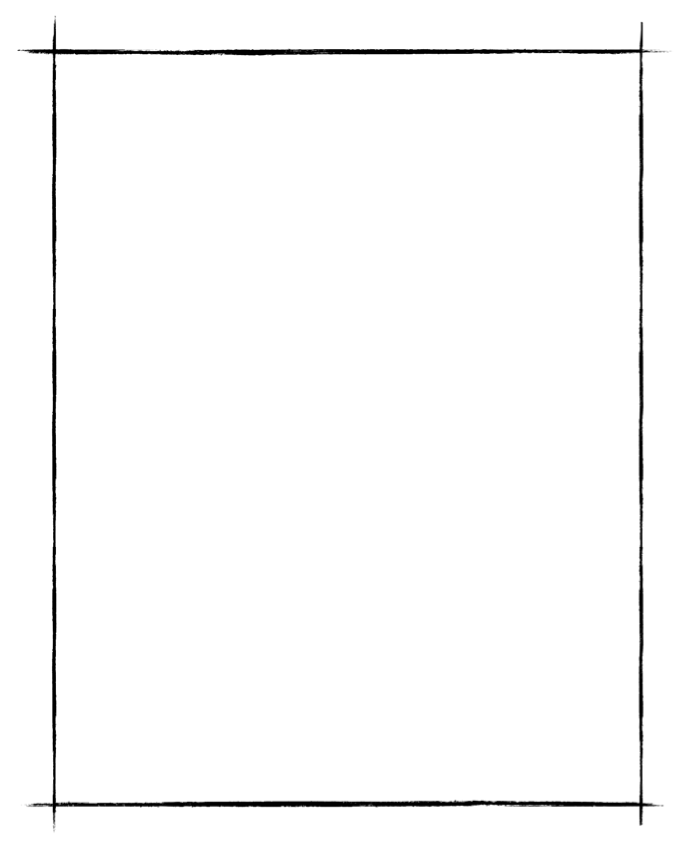 Implications of
>>>> OUR RESURRECTION <<<<
1 Corinthians 15:12–20 (NASB95) 
12 Now if Christ is preached, that He has been raised from the dead, how do some among you say that there is no resurrection of the dead?
To DENY One
SAME IN KIND
Bodily Resurrection of ALL
Jesus’s Bodily Resurrection
Is To DENY The Other
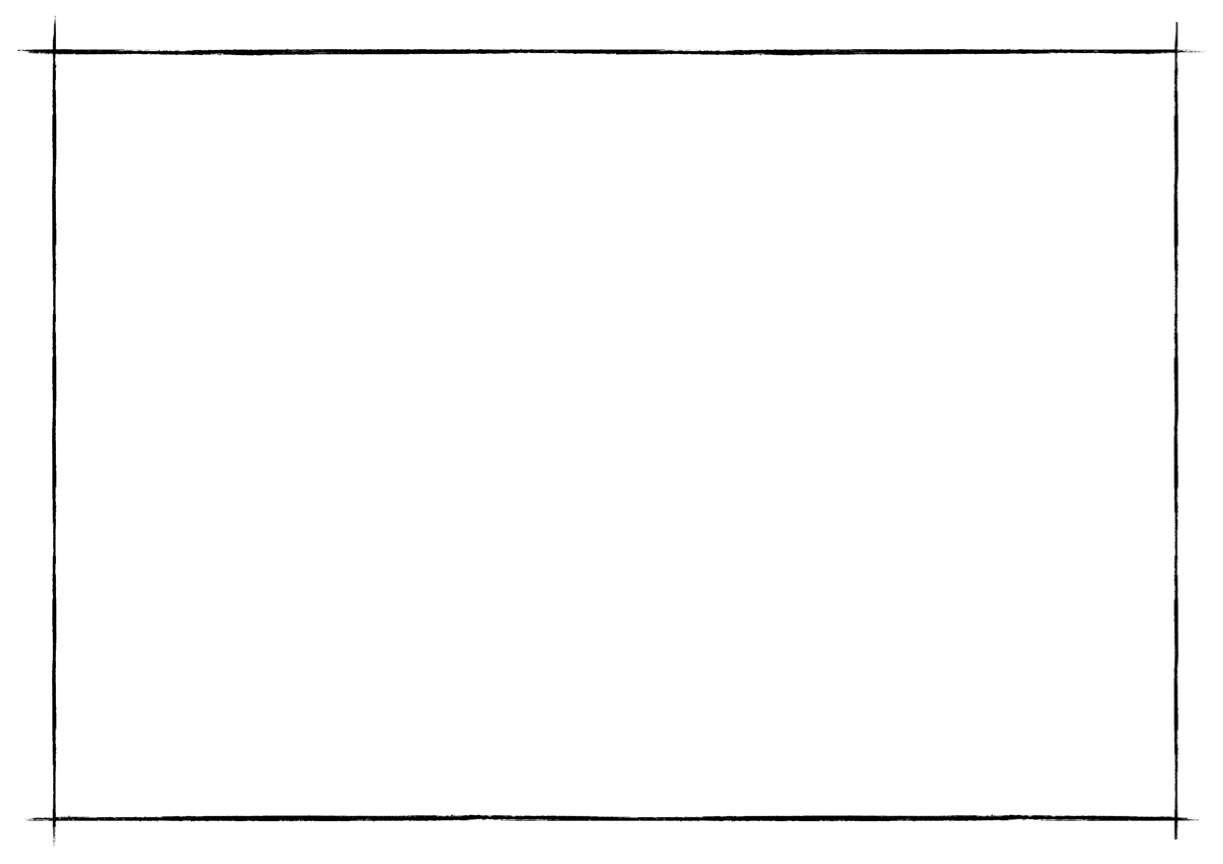 Implications of
The first-fruits are the first of a kind - the latter-fruits are the same in kind — 
First-fruits, as the initial product, provides both the guarantee and representation of more to come.
JESUS’ BODILY resurrection serves as the guarantee of our bodily resurrection.
>>>> OUR RESURRECTION <<<<
1 Corinthians 15:20 (NKJV) 
20 But now Christ is risen from the dead, and has become the firstfruits of those who have fallen asleep.
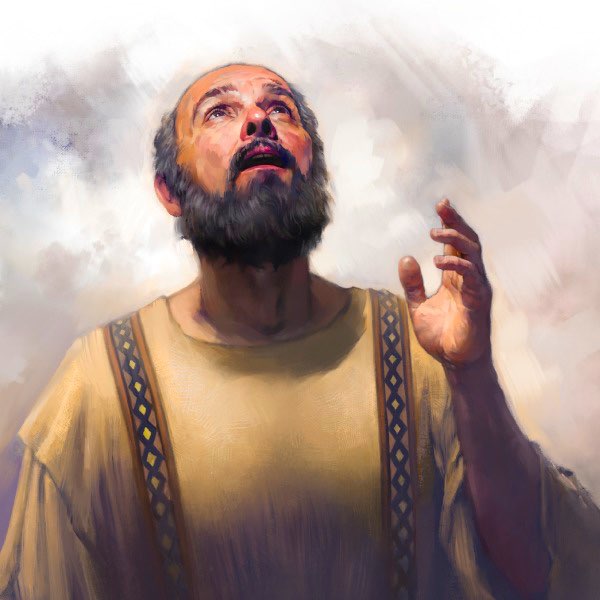 1 Corinthians 15:49 (NKJV)
49 And as we have borne the image of the man of dust, we shall also bear the image of the heavenly Man.
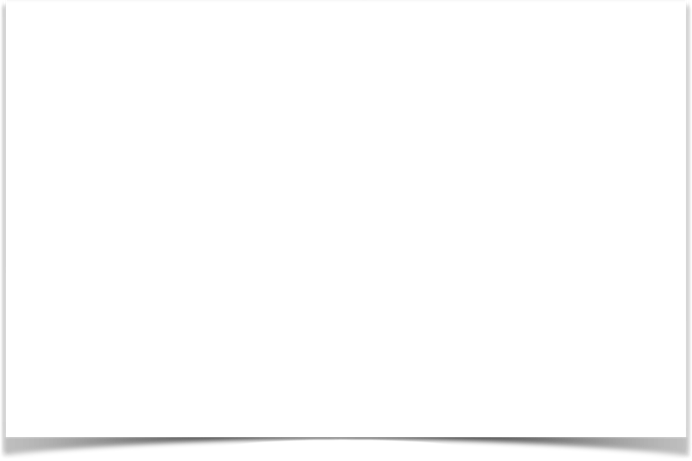 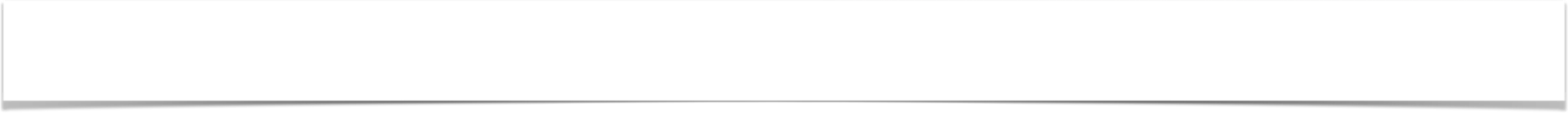 “Promise of more of the same kind to come.”
Implications of
>>>> OUR RESURRECTION <<<<
1 Corinthians 15:23 (NKJV) 
23 But each one in his own order: Christ the firstfruits, afterward those who are Christ’s at His coming.
those who are Christ’s at His coming
AFTERWARD
JESUS’ BODILY resurrection serves as the guarantee of our bodily resurrection.
CHRIST the FIRSTFRUITS
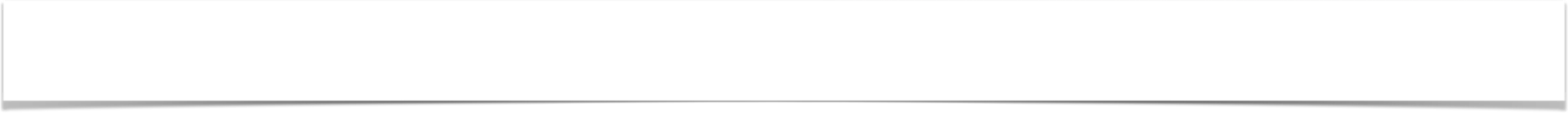 “Promise of more of the same kind to come.”
Implications of
>>>> OUR RESURRECTION <<<<
1 Corinthians 15:23 (NKJV) 
23 But each one in his own order: Christ the firstfruits, afterward those who are Christ’s at His coming.
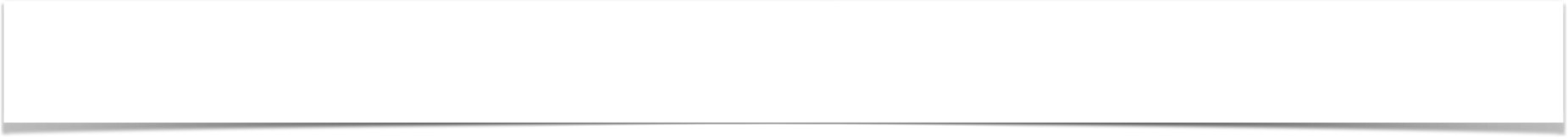 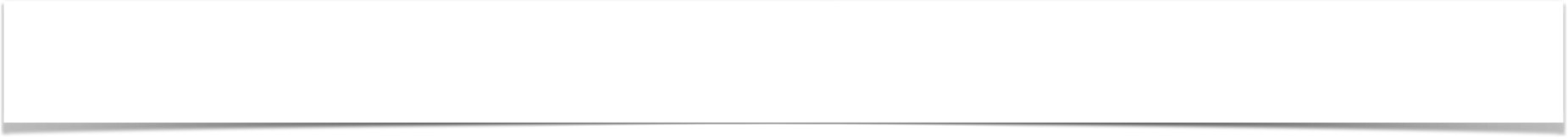 “He always lives to make intercession for them ”
“We shall all stand before the judgment seat of Christ ”
Implications of
Romans 14:7–12 (NKJV)
7 For none of us lives to himself, and no one dies to himself. 8 For if we live, we live to the Lord; and if we die, we die to the Lord. Therefore, whether we live or die, we are the Lord’s. 9 For to this end Christ died and rose and lived again, that He might be Lord of both the dead and the living. 10 But why do you judge your brother? Or why do you show contempt for your brother? For we shall all stand before the judgment seat of Christ. 11 For it is written: “As I live, says the Lord, Every knee shall bow to Me, And every tongue shall confess to God.” 12 So then each of us shall give account of himself to God.
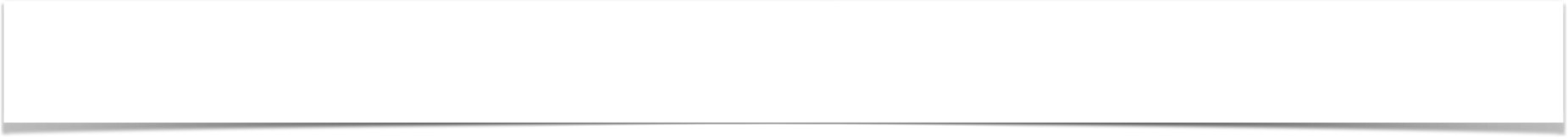 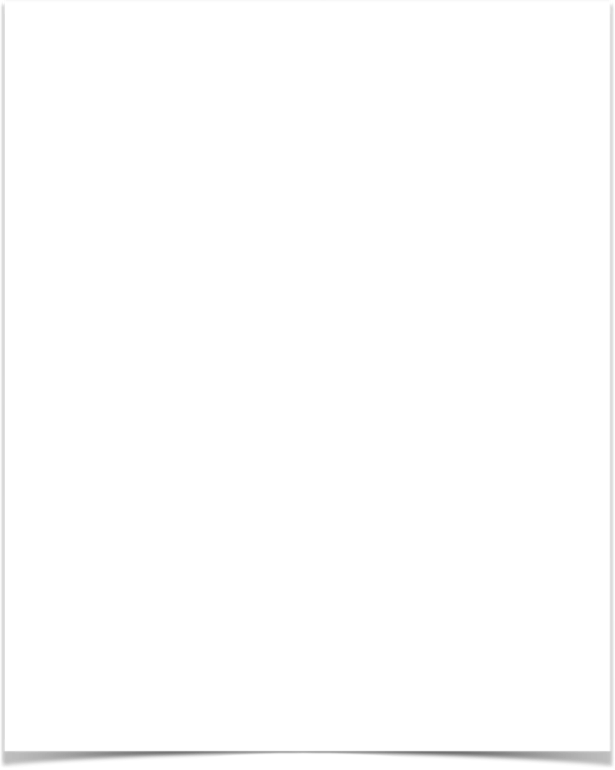 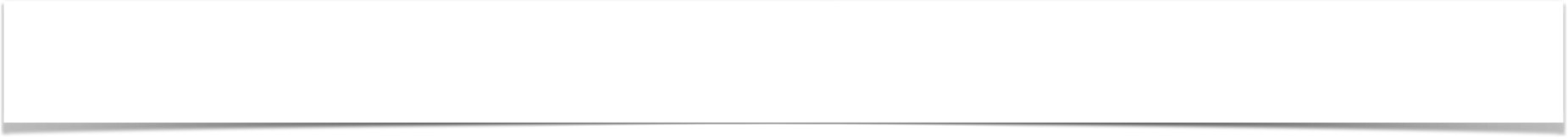 “He always lives to make intercession for them ”
“We shall all stand before the judgment seat of Christ ”
Implications of
Philippians 2:5–11 (NKJV) 
9 Therefore God also has highly exalted Him and given Him the name which is above every name, 10 that at the name of Jesus every knee should bow, of those in heaven, and of those on earth, and of those under the earth, 11 and that every tongue should confess that Jesus Christ is Lord, to the glory of God the Father.
JUDGE
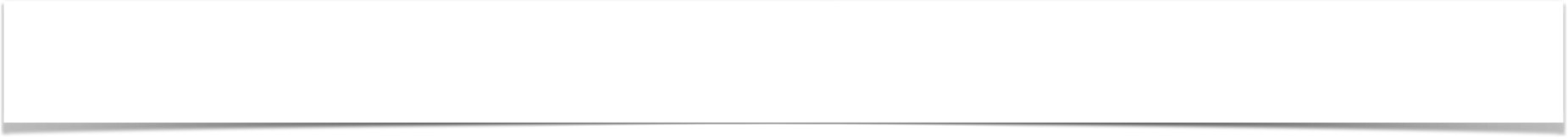 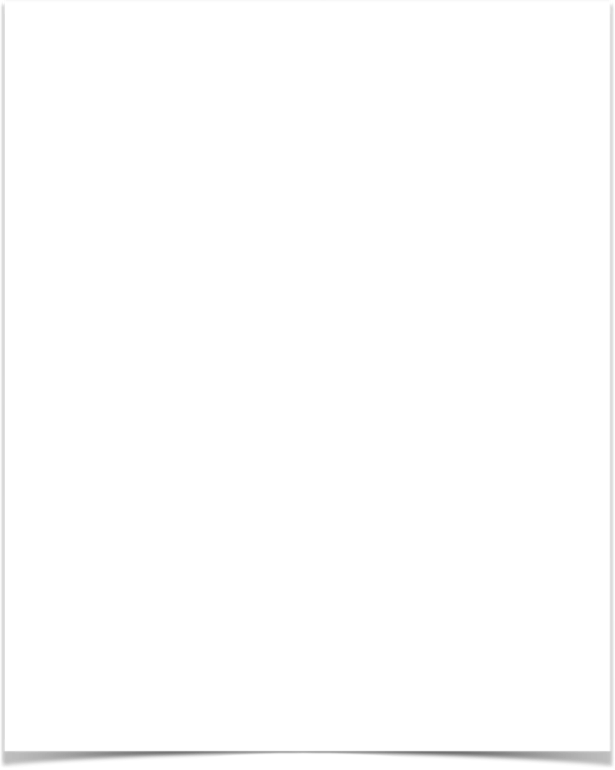 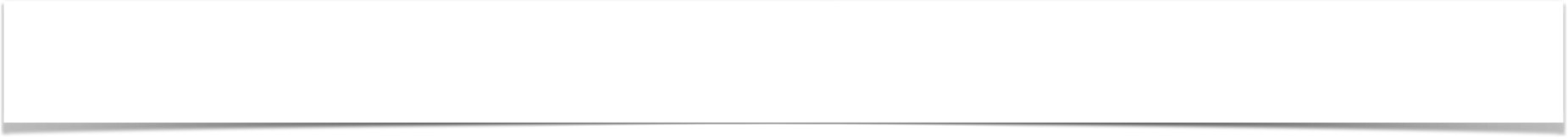 “He always lives to make intercession for them ”
“We shall all stand before the judgment seat of Christ ”
Implications of
John 5:22–23 (NKJV) 
22 For the Father judges no one, but has committed all judgment to the Son, 23 that all should honor the Son just as they honor the Father. He who does not honor the Son does not honor the Father who sent Him.
John 12:48 (NKJV) 
48 He who rejects Me, and does not receive My words, has that which judges him—the word that I have spoken will judge him in the last day.
JUDGE
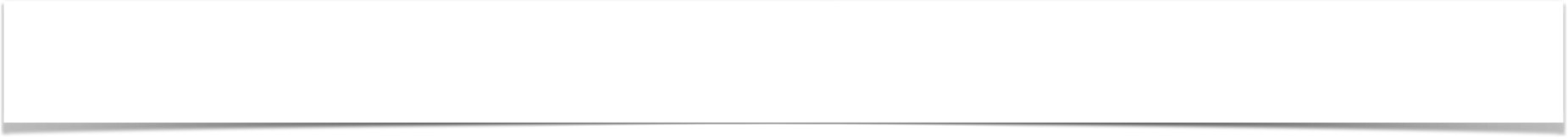 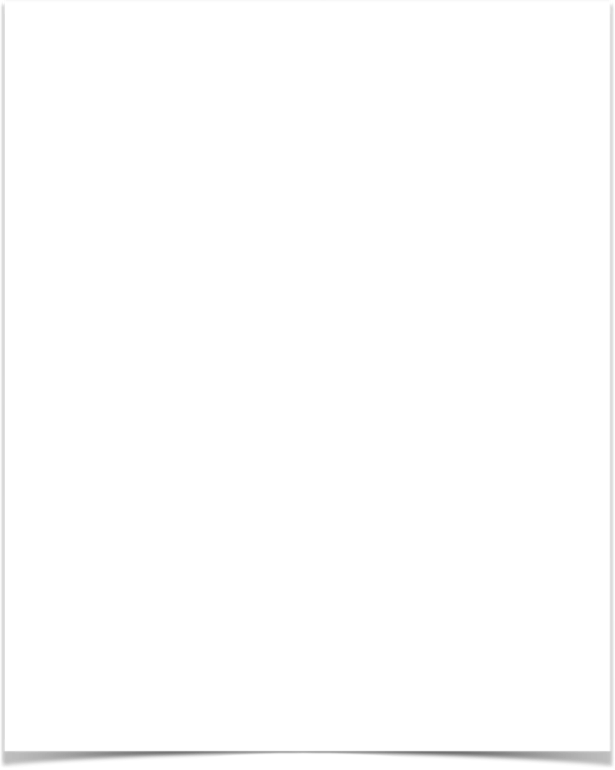 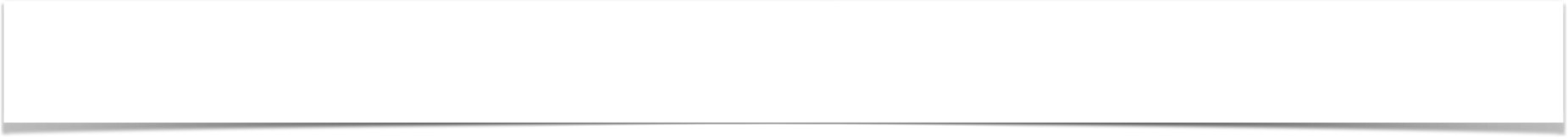 “He always lives to make intercession for them ”
“We shall all stand before the judgment seat of Christ ”
Implications of
John 5:22–23 (NKJV) 
22 For the Father judges no one, but has committed all judgment to the Son, 23 that all should honor the Son just as they honor the Father. He who does not honor the Son does not honor the Father who sent Him.
Luke 10:16 (NKJV)
16 He who hears you hears Me, he who rejects you rejects Me, and he who rejects Me rejects Him who sent Me.”
JUDGE
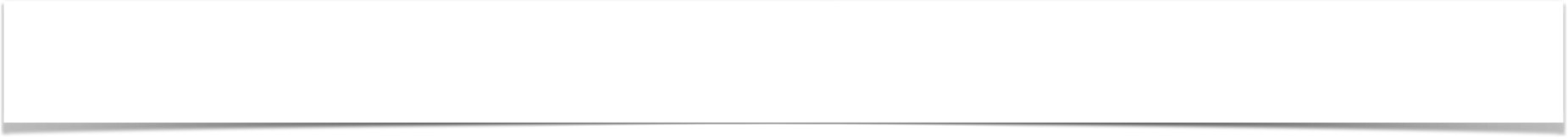 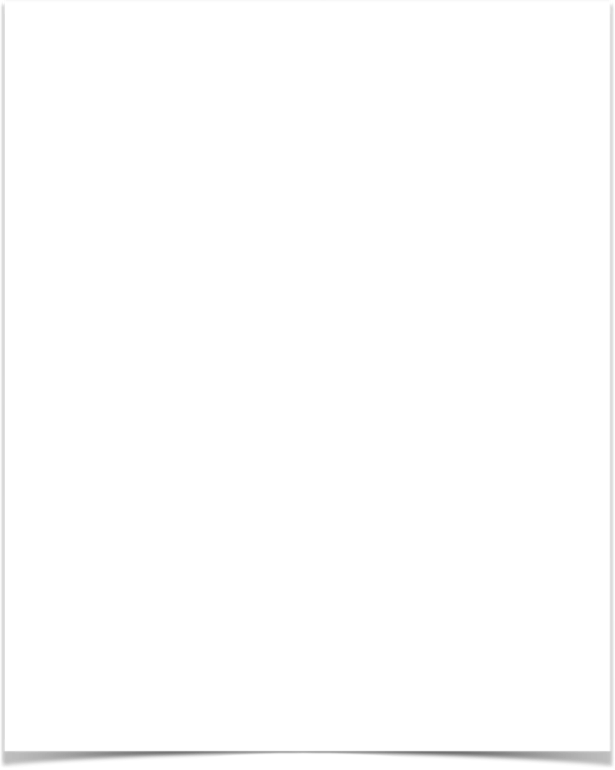 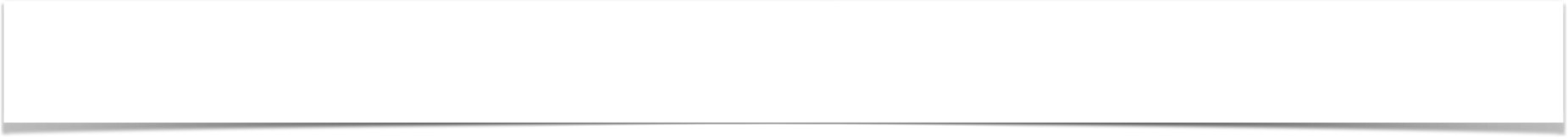 “He always lives to make intercession for them ”
“We shall all stand before the judgment seat of Christ ”
Implications of
John 5:26–30 (NKJV)
26 For as the Father has life in Himself, so He has granted the Son to have life in Himself, 27 and has given Him authority to execute judgment also, because He is the Son of Man.
JUDGE
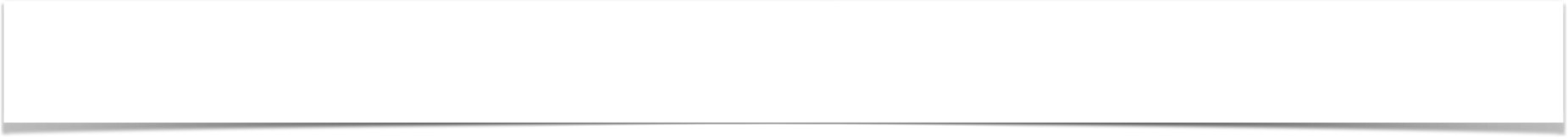 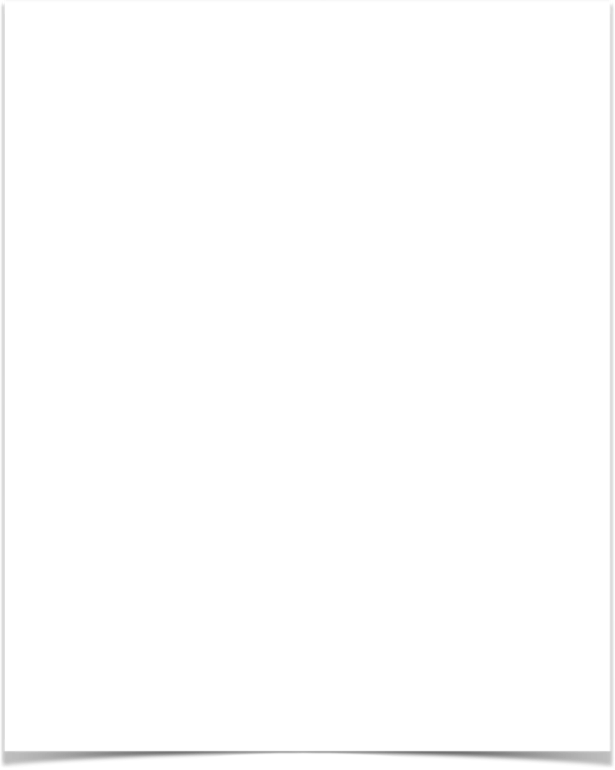 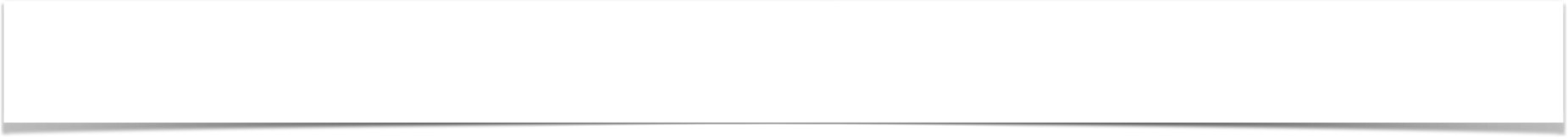 “He always lives to make intercession for them ”
“We shall all stand before the judgment seat of Christ ”
Implications of
John 5:26–30 (NKJV)
28 Do not marvel at this; for the hour is coming in which all who are in the graves will hear His voice 29 and come forth—those who have done good, to the resurrection of life, and those who have done evil, to the resurrection of condemnation. 30 I can of Myself do nothing. As I hear, I judge; and My judgment is righteous, because I do not seek My own will but the will of the Father who sent Me.
JUDGE
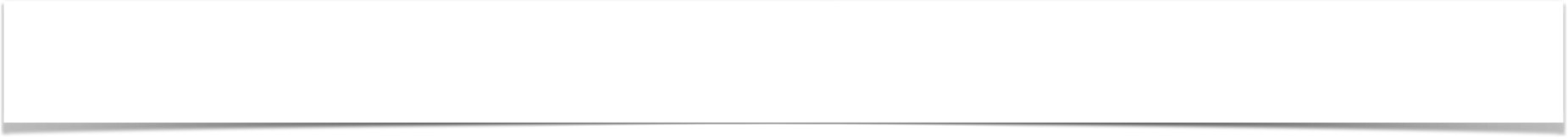 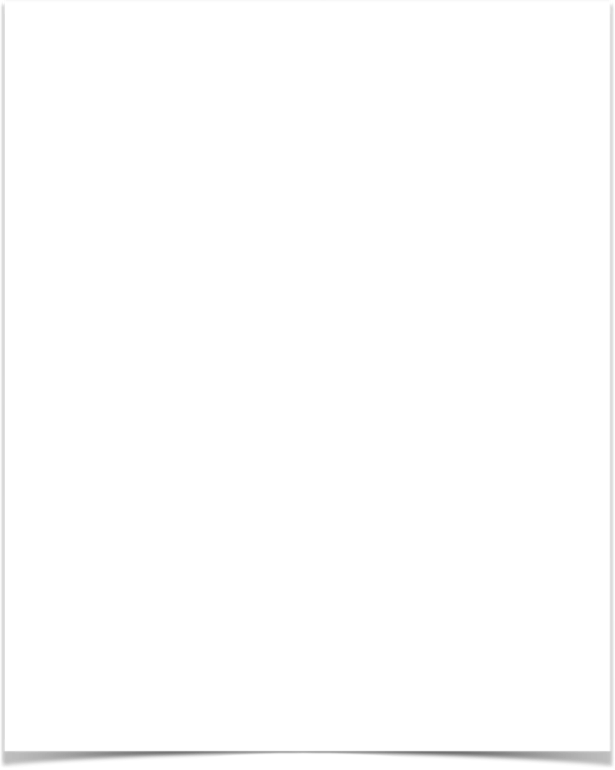 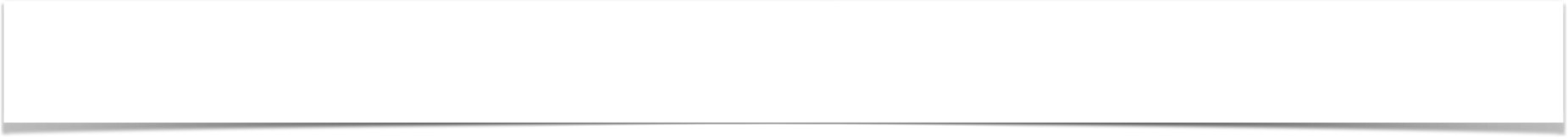 “He always lives to make intercession for them ”
“We shall all stand before the judgment seat of Christ ”
Implications of
2 Corinthians 5:9–11 (NKJV) 
9 Therefore we make it our aim, whether present or absent, to be well pleasing to Him. 10 For we must all appear before the judgment seat of Christ, that each one may receive the things done in the body, according to what he has done, whether good or bad. 11 Knowing, therefore, the terror of the Lord, we persuade men; but we are well known to God, and I also trust are well known in your consciences.
JUDGE
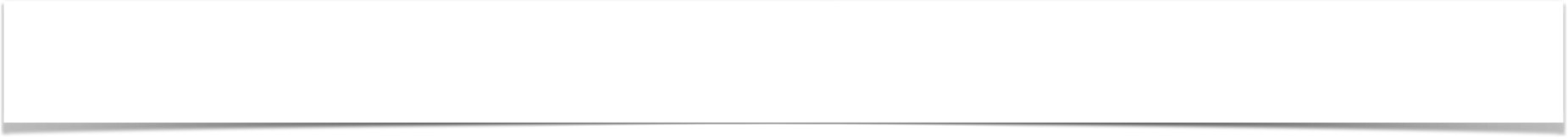 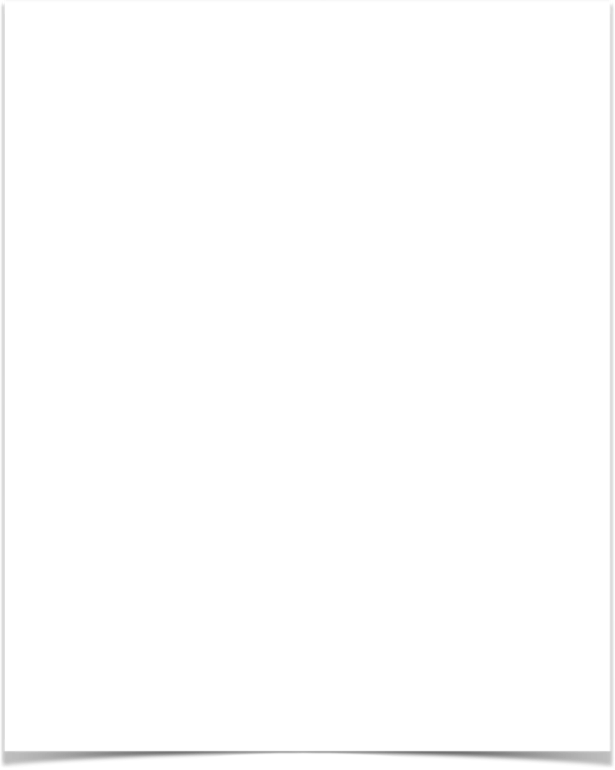 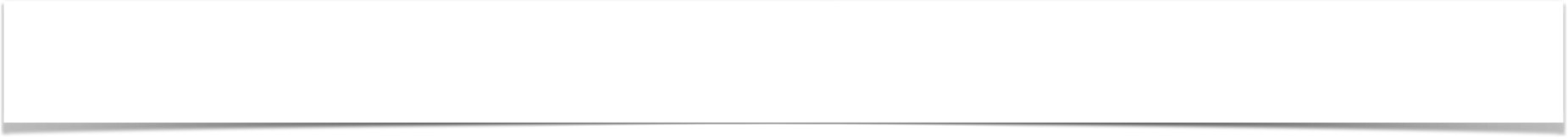 “He always lives to make intercession for them ”
“We shall all stand before the judgment seat of Christ ”
Implications of
Acts 10:39–43 (NKJV)
39 And we are witnesses of all things which He did both in the land of the Jews and in Jerusalem, whom they killed by hanging on a tree. 40 Him God raised up on the third day, and showed Him openly, 41 not to all the people, but to witnesses chosen before by God, even to us who ate and drank with Him after He arose from the dead. 42 And He commanded us to preach to the people, and to testify that it is He who was ordained by God to be Judge of the living and the dead. 43 To Him all the prophets witness that, through His name, whoever believes in Him will receive remission of sins.”
JUDGE
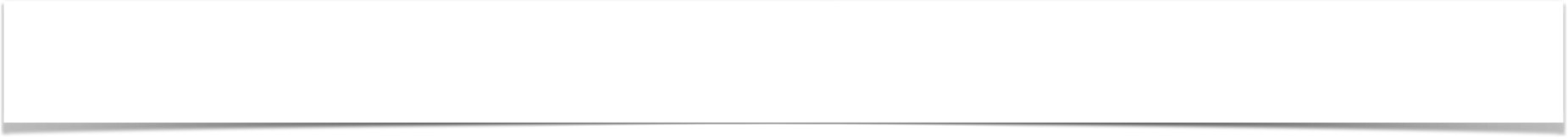 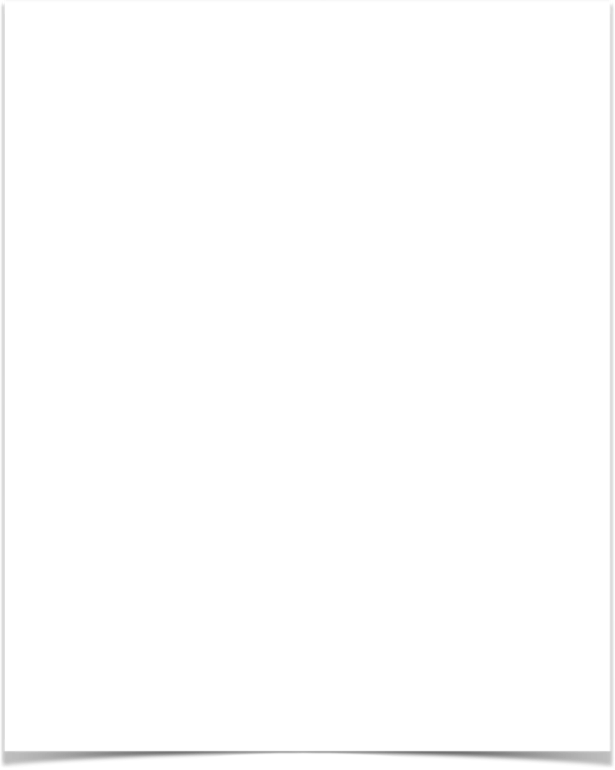 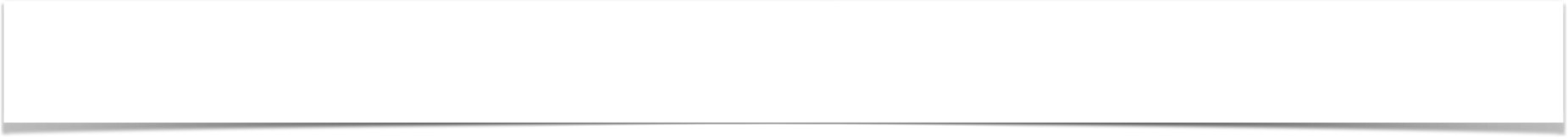 “He always lives to make intercession for them ”
“We shall all stand before the judgment seat of Christ ”
Implications of
Acts 17:30–31 (NKJV) 
30 Truly, these times of ignorance God overlooked, but now commands all men everywhere to repent, 31 because He has appointed a day on which He will judge the world in righteousness by the Man whom He has ordained. He has given assurance of this to all by raising Him from the dead.”
JUDGE
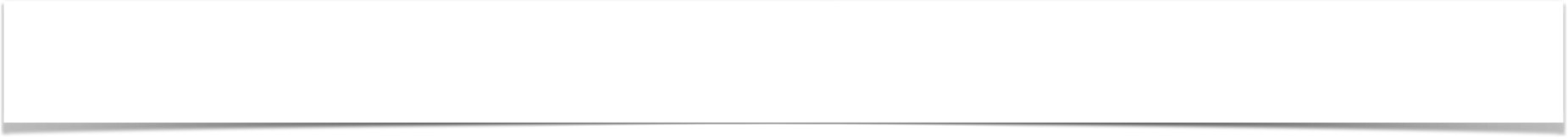 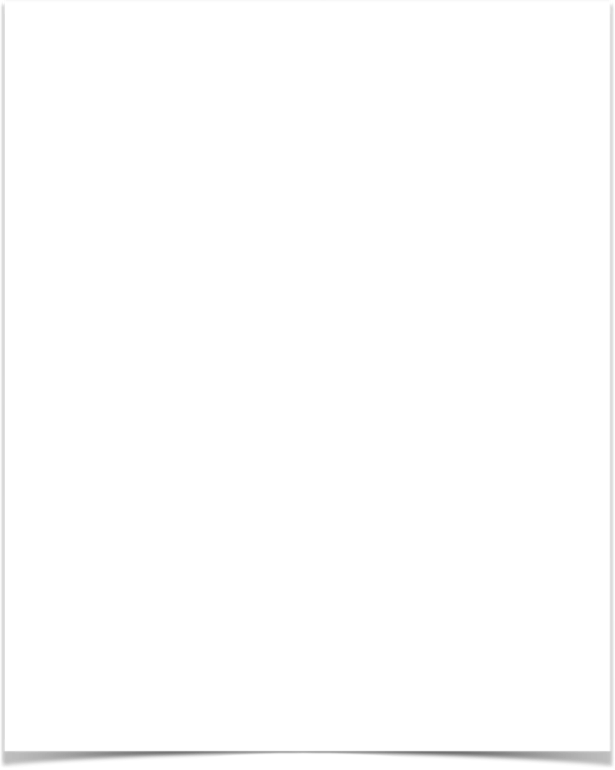 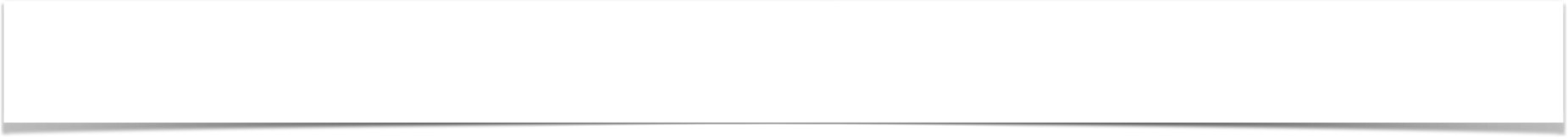 “He always lives to make intercession for them ”
“We shall all stand before the judgment seat of Christ ”
Implications of
We can CHOOSE SALVATION or REJECT IT 
Jesus came to SAVE us - will we believe in His NAME (John 3:16-21)
Repentance, confession & baptism commanded in order to receive salvation (Acts 17:30; Rom. 10:9,10; Acts 2:38; 10:47,48; 1 Pet. 3:21)
We MUST LIVE for Him Who died for us (1 Cor. 15:58; 2 Cor. 5:15)
JUDGE
The resurrection
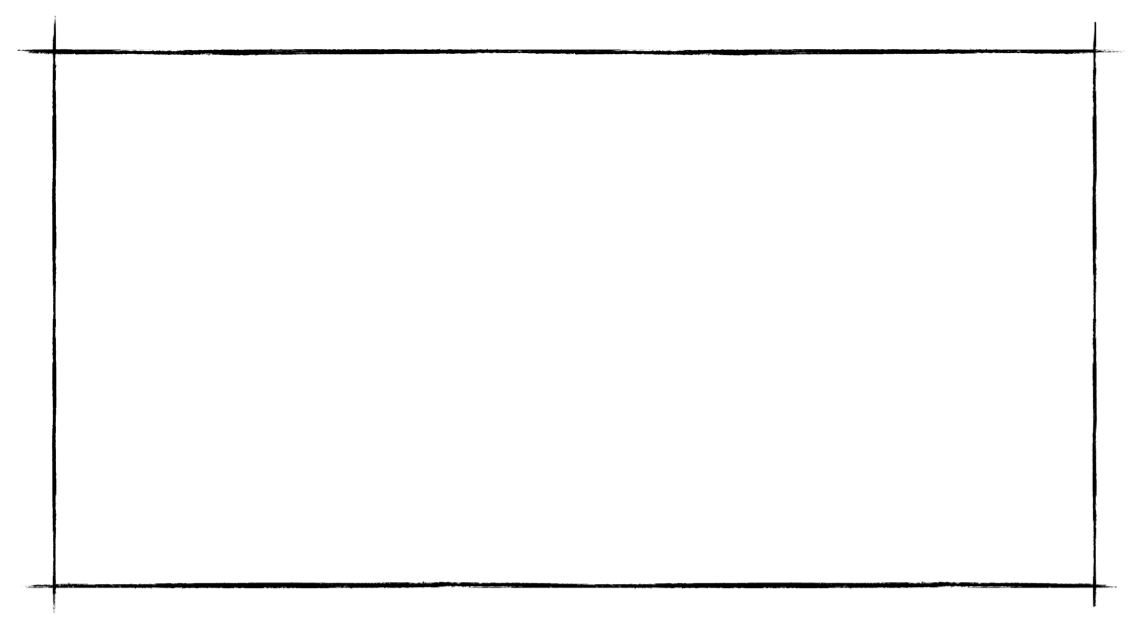 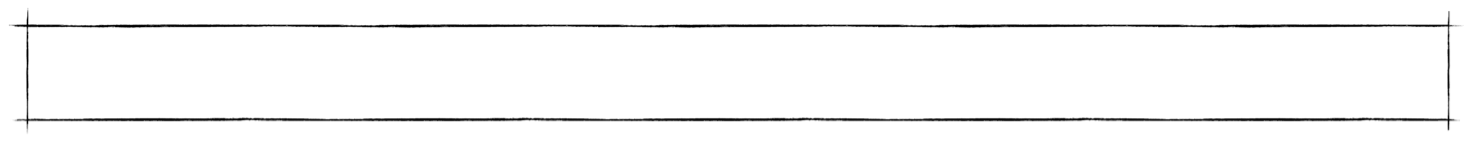 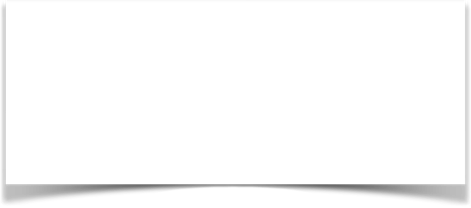 the dead will be raised imperishable, and we will be changed.
BIBLICAL AFFIRMATION OF THE BODILY RESURRECTION
Because you believe in the bodily resurrection of Jesus and your future bodily resurrection, your labor is NOT in vain — 
The firm foundation of the bodily resurrection of Jesus and the promise of the future harvest provides motivation for steadfastness in our labor (Heb 6:18,19; 1 John 3:2,3)
58 Therefore, my beloved brethren, be steadfast, immovable, always abounding in the work of the Lord, knowing that your toil is not in vain in the Lord.
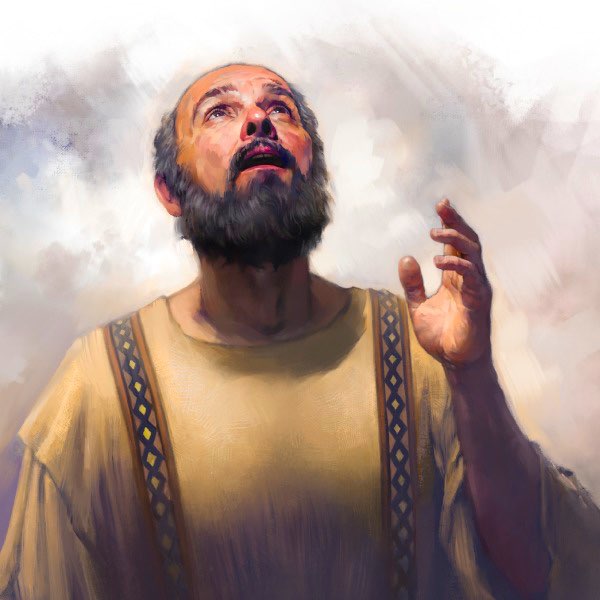 Hebrews 12:22–29 (NKJV) 
22 But you have come to Mount Zion and to the city of the living God, the heavenly Jerusalem, to an innumerable company of angels, 23 to the general assembly and church of the firstborn who are registered in heaven, to God the Judge of all, to the spirits of just men made perfect, 24 to Jesus the Mediator of the new covenant, and to the blood of sprinkling that speaks better things than that of Abel. 25 See that you do not refuse Him who speaks. For if they did not escape who refused Him who spoke on earth, much more shall we not escape if we turn away from Him who speaks from heaven,
Hebrews 12:22–29 (NKJV) 
26 whose voice then shook the earth; but now He has promised, saying, “Yet once more I shake not only the earth, but also heaven.” 27 Now this, “Yet once more,” indicates the removal of those things that are being shaken, as of things that are made, that the things which cannot be shaken may remain. 28 Therefore, since we are receiving a kingdom which cannot be shaken, let us have grace, by which we may serve God acceptably with reverence and godly fear. 29 For our God is a consuming fire.
SUBMISSION
DISOBEDIENT
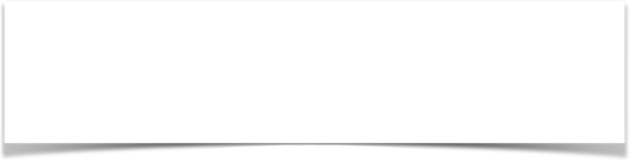 We can CHOOSE SALVATION or REJECT IT
SALVATION
LOST
Implications of
SUPPORT
HELPLESS
SAVIOR
CONDEMNED
KING
HIGH PRIEST
MEDIATOR
JUDGE
Implications of
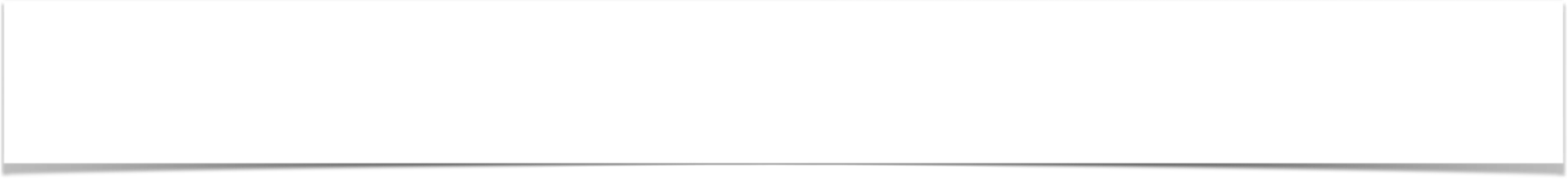 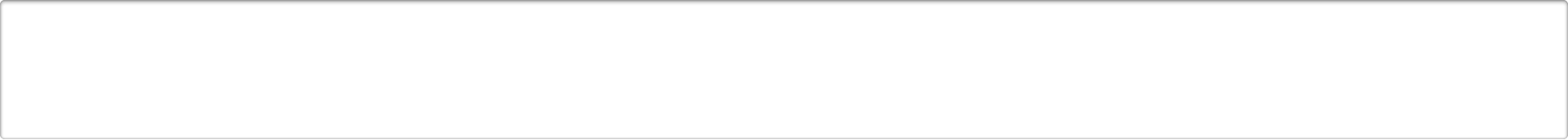 15 and He died for all, that those who live should live no longer for themselves, but for Him who died for them and rose again.  2 Corinthians 5:15 (NKJV)
AM I LIVING FOR JESUS AS I SHOULD BE?
Charts by Don McClain
Preached 
June 22 - Hwy 79 coC VBS
October 7, 2019 — West 65th Street church of Christ, P.O. Box 190062, Little Rock AR 72219

501-568-1062
Prepared using Keynote
Email – donmcclain@sbcglobal.net  
More Keynote, PPT & Audio Sermons:
https://www.w65stchurchofchrist.com
Implications of
(Mat 28:18-20; Acts 1,2; 17:30,31; Heb 7:1-8:6; 12:22-29; 1 Tim. 2:5,6)
Acts 17:30–32 (NKJV)
30 Truly, these times of ignorance God overlooked, but now commands all men everywhere to repent, 31 because He has appointed a day on which He will judge the world in righteousness by the Man whom He has ordained. He has given assurance of this to all by raising Him from the dead.” 32 And when they heard of the resurrection of the dead, some mocked, while others said, “We will hear you again on this matter.”
Acts 2:29–39 (NKJV) 
29 “Men and brethren, let me speak freely to you of the patriarch David, that he is both dead and buried, and his tomb is with us to this day. 30 Therefore, being a prophet, and knowing that God had sworn with an oath to him that of the fruit of his body, according to the flesh, He would raise up the Christ to sit on his throne, 31 he, foreseeing this, spoke concerning the resurrection of the Christ, that His soul was not left in Hades, nor did His flesh see corruption. 32 This Jesus God has raised up, of which we are all witnesses.
Acts 2:29–39 (NKJV) 
33 Therefore being exalted to the right hand of God, and having received from the Father the promise of the Holy Spirit, He poured out this which you now see and hear. 34 “For David did not ascend into the heavens, but he says himself: ‘The Lord said to my Lord, “Sit at My right hand, 35 Till I make Your enemies Your footstool.” ’ 36 “Therefore let all the house of Israel know assuredly that God has made this Jesus, whom you crucified, both Lord and Christ.”
Acts 2:29–39 (NKJV) 
37 Now when they heard this, they were cut to the heart, and said to Peter and the rest of the apostles, “Men and brethren, what shall we do?” 38 Then Peter said to them, “Repent, and let every one of you be baptized in the name of Jesus Christ for the remission of sins; and you shall receive the gift of the Holy Spirit. 39 For the promise is to you and to your children, and to all who are afar off, as many as the Lord our God will call.”